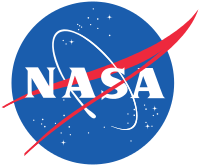 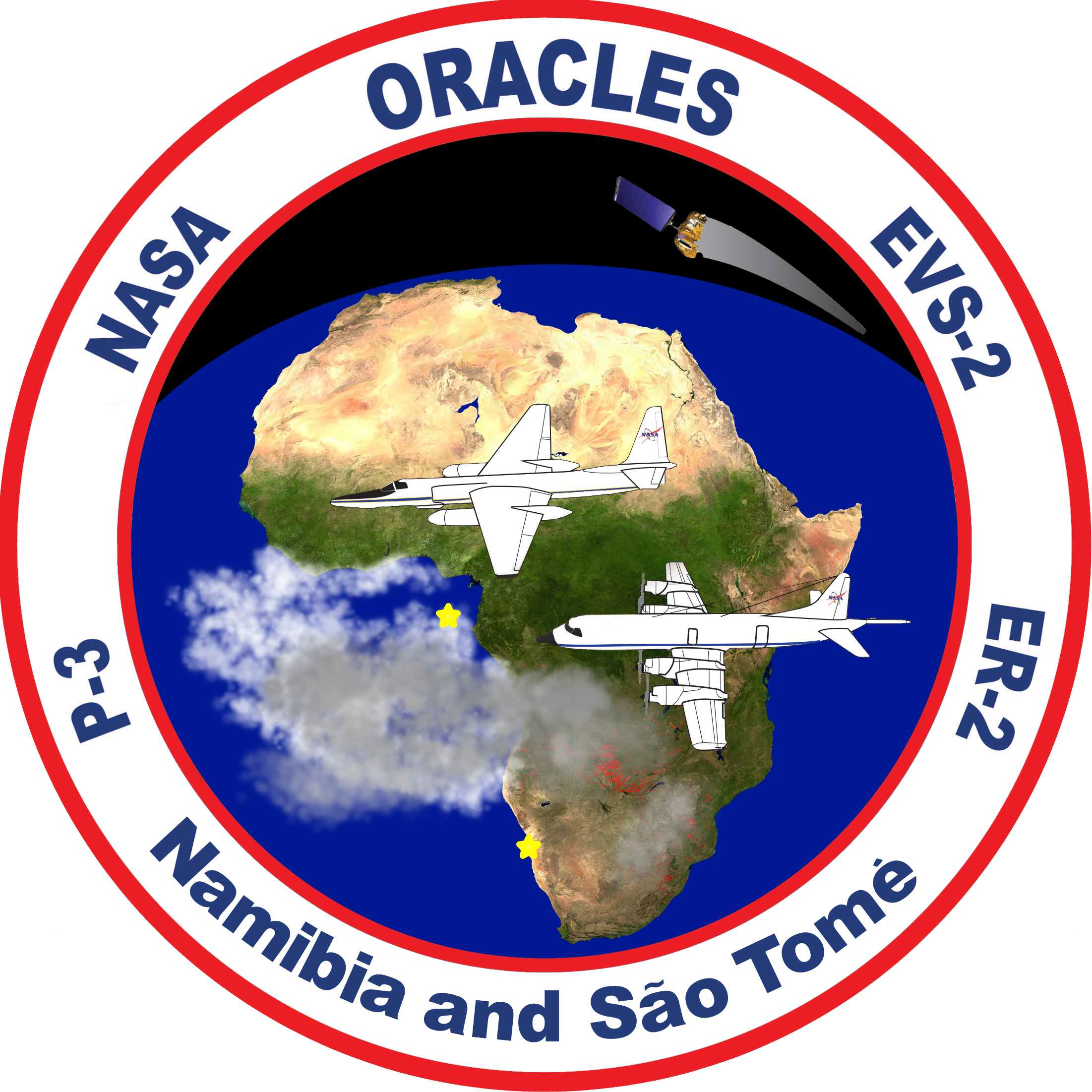 ORACLES weather briefing
7-Aug-2017
Lenny Pfister and Rei Ueyama
1
Visible satellite imagery at 8/7 Mon @ 12PM
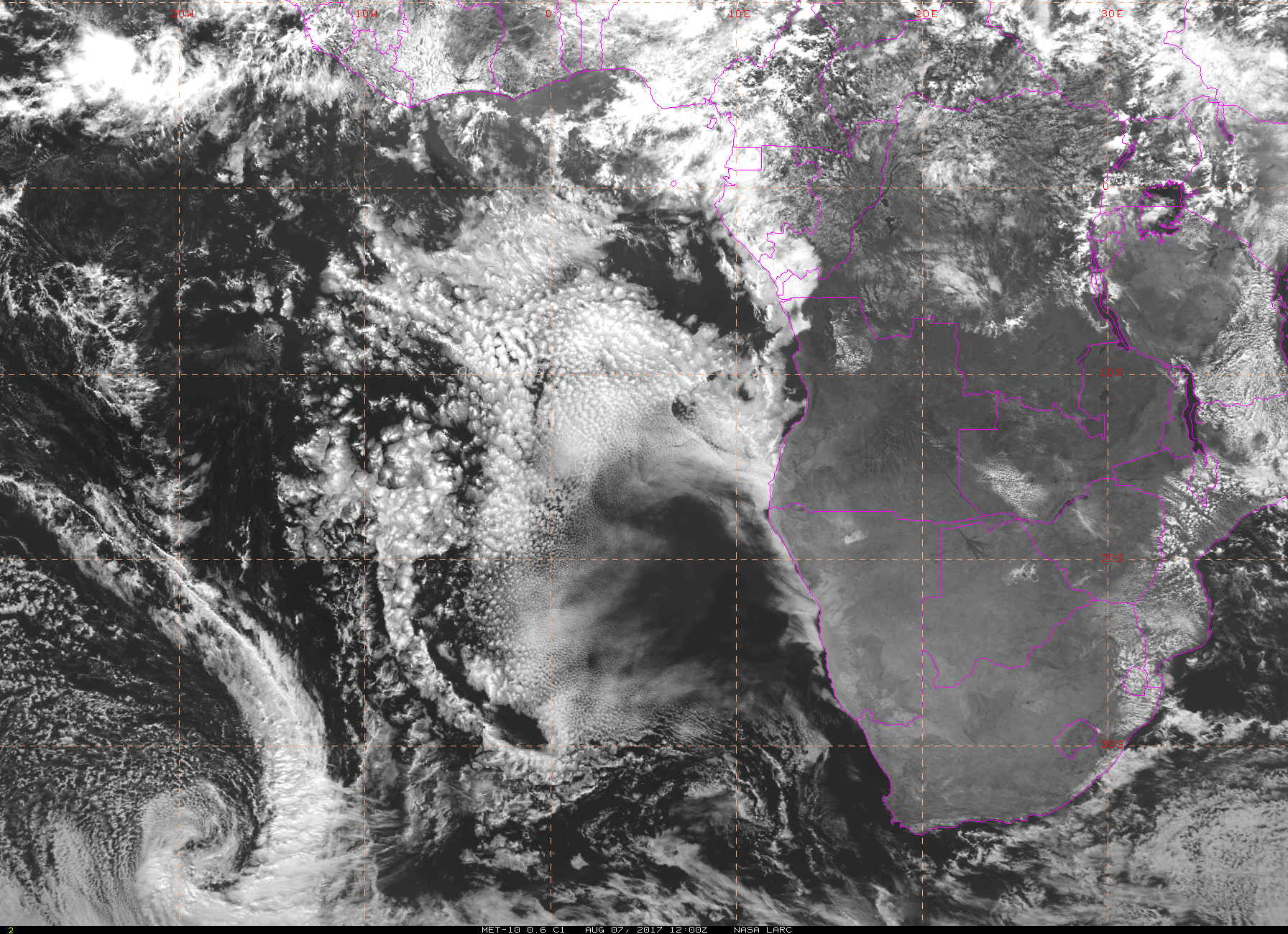 Low and middle clouds over TMS
Clear-sky region
Cloud-top heights (satellite estimate) at 8/7 Mon @ 12PM
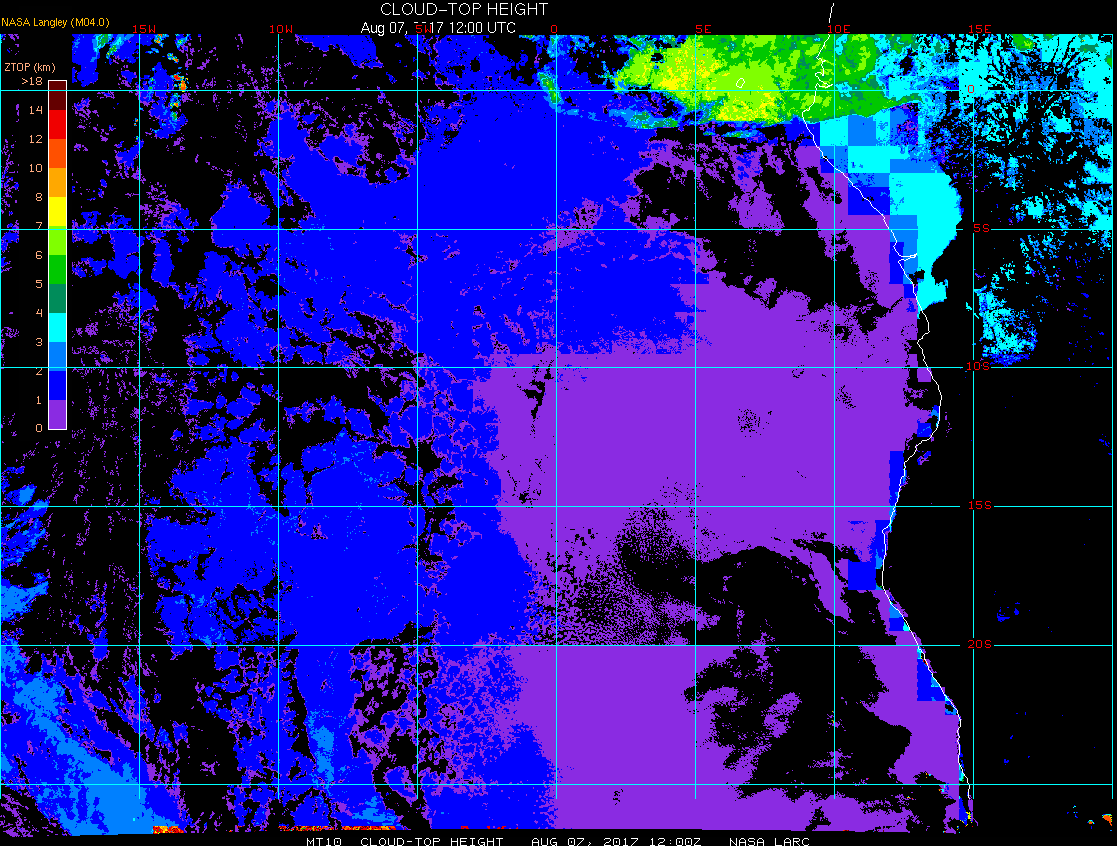 Middle clouds (tops 6-8 km) above low clouds (tops 0.6-1.2 km) over TMS
Low clouds (tops ~1.5km) over ASI
Visible satellite imagery at 8/7 Mon @ 12PM
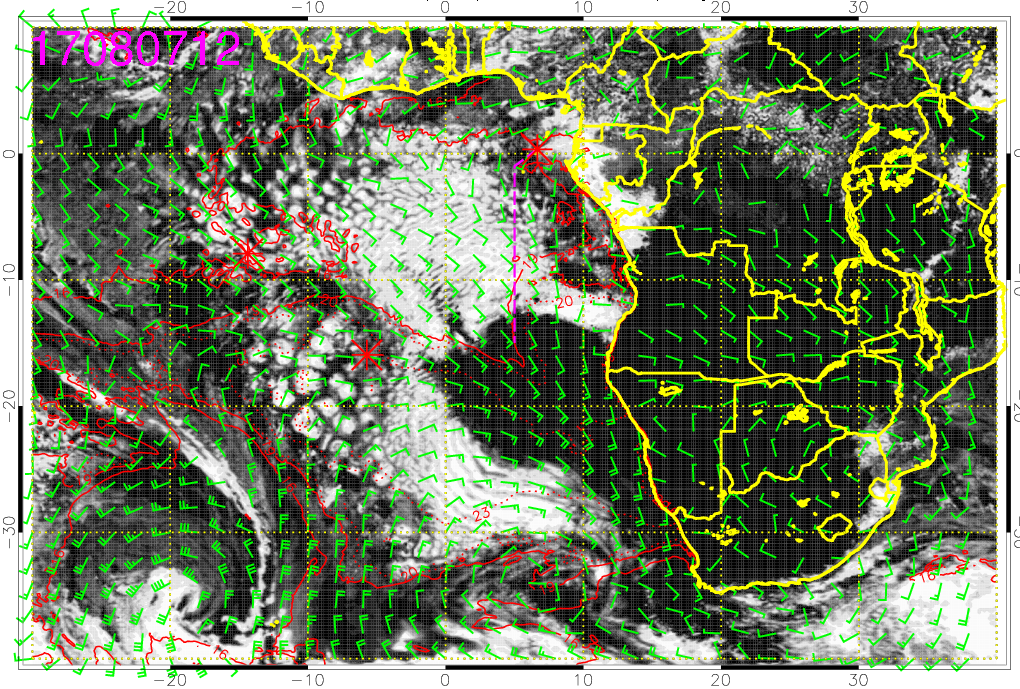 ECMWF
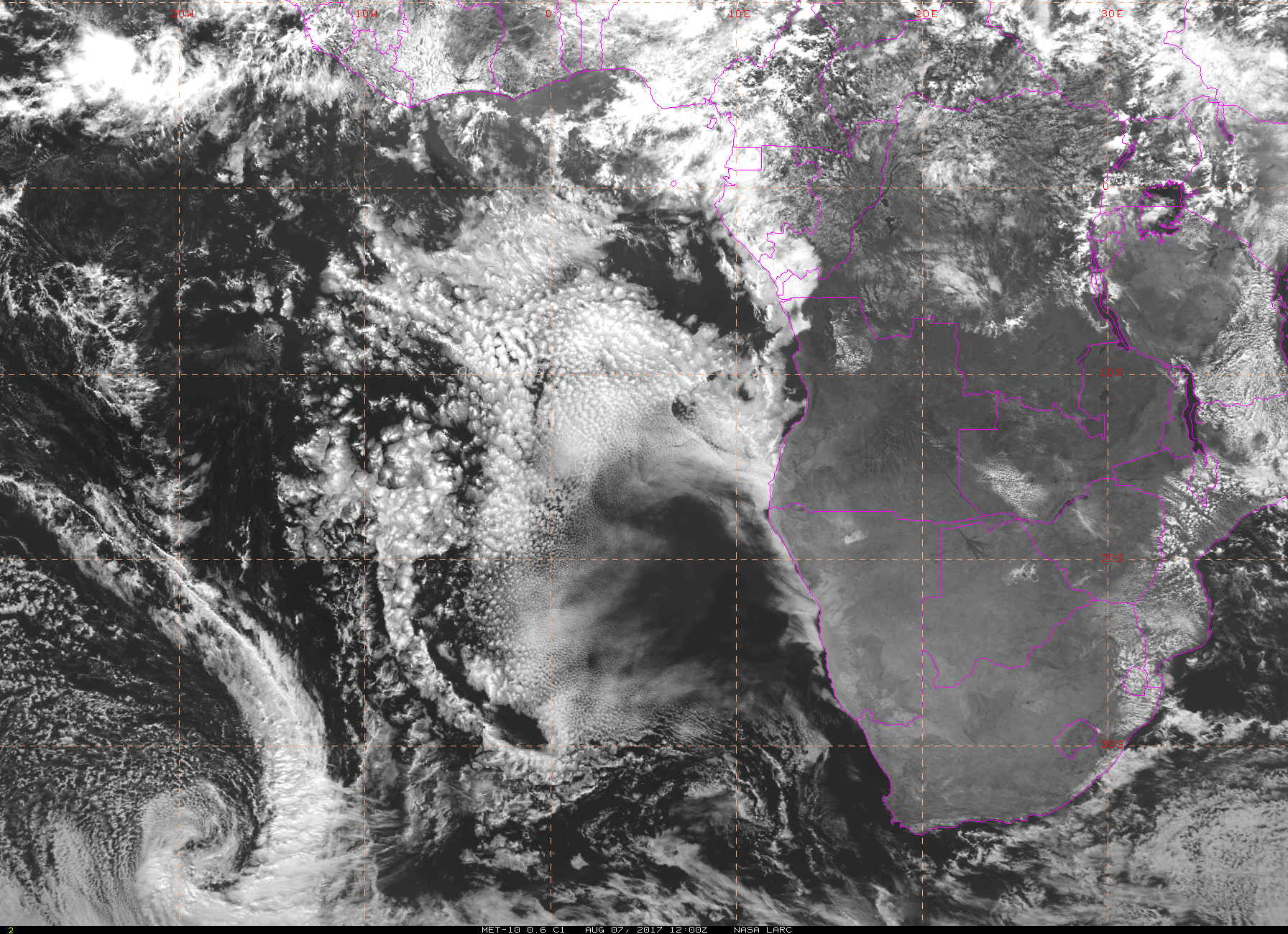 UKMO
(pink)
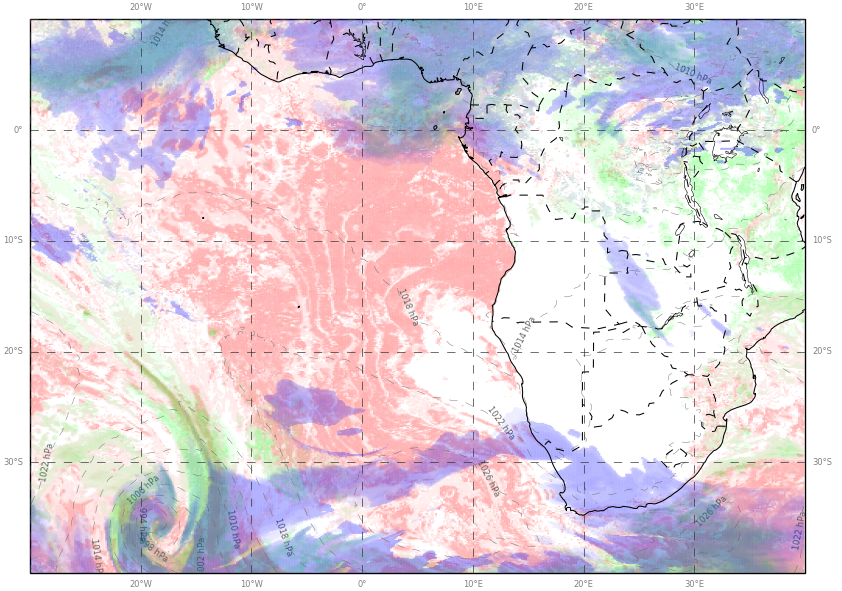 GMAO
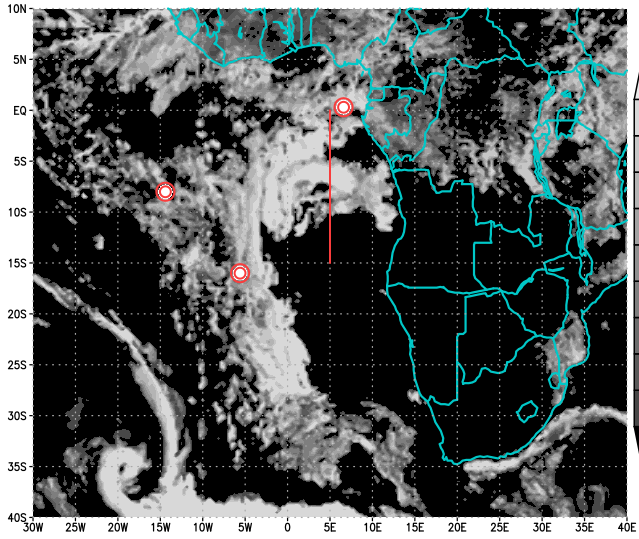 Low cloud forecasts
Visible satellite imagery at 8/7 Mon @ 12PM
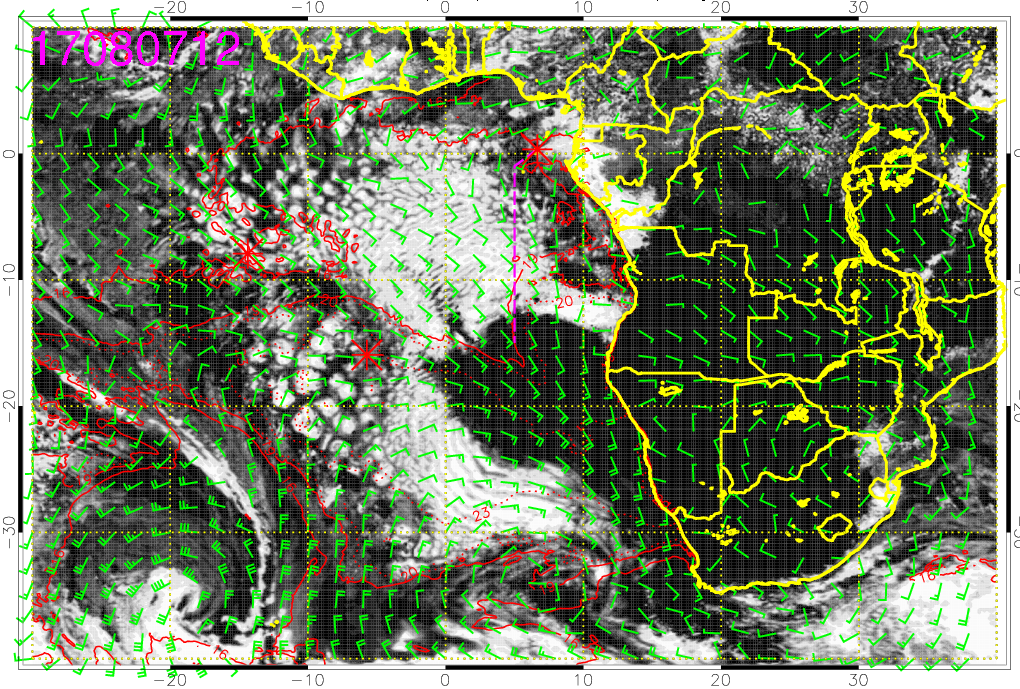 ECMWF
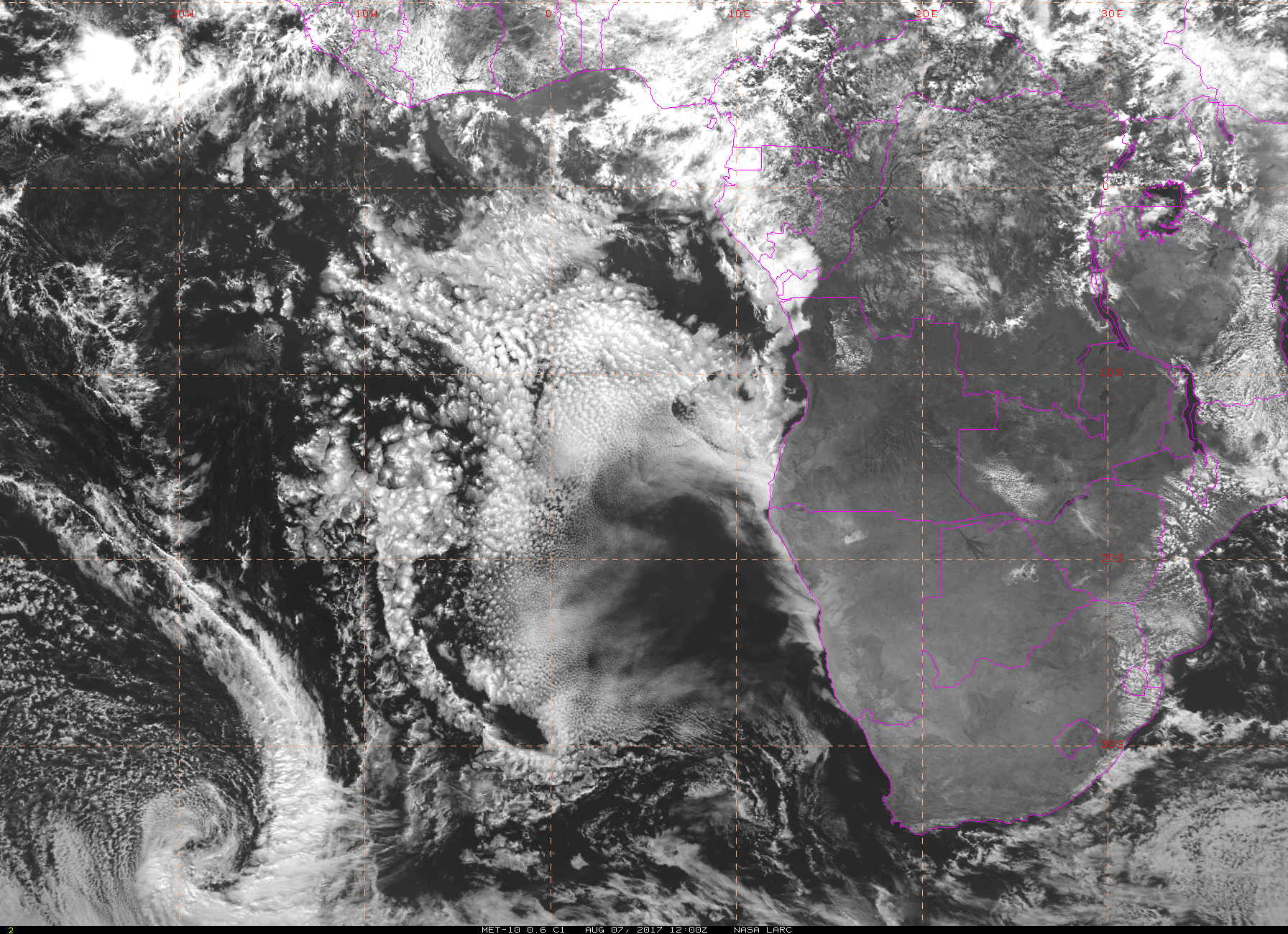 UKMO
(pink)
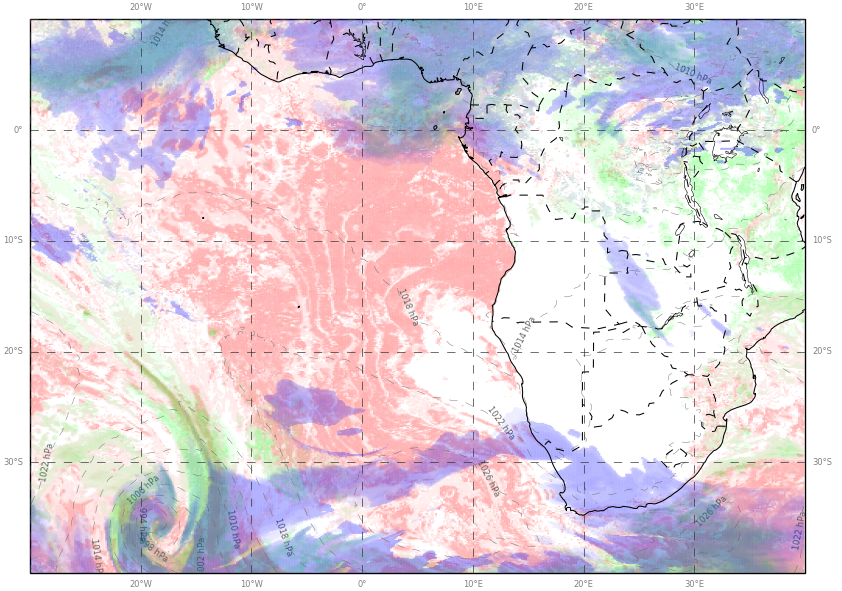 GFS
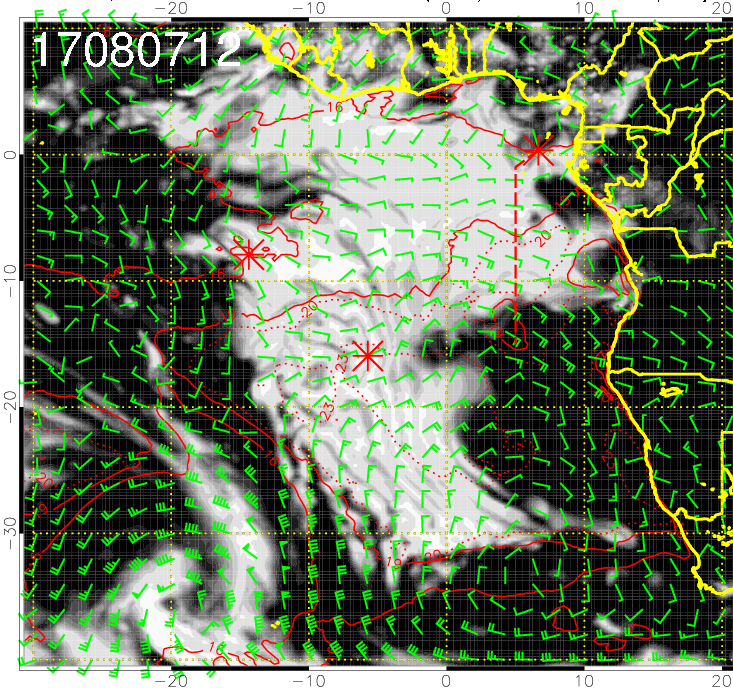 Low cloud forecasts
Cloud-top heights (satellite) at 8/7 Mon @ 12PM
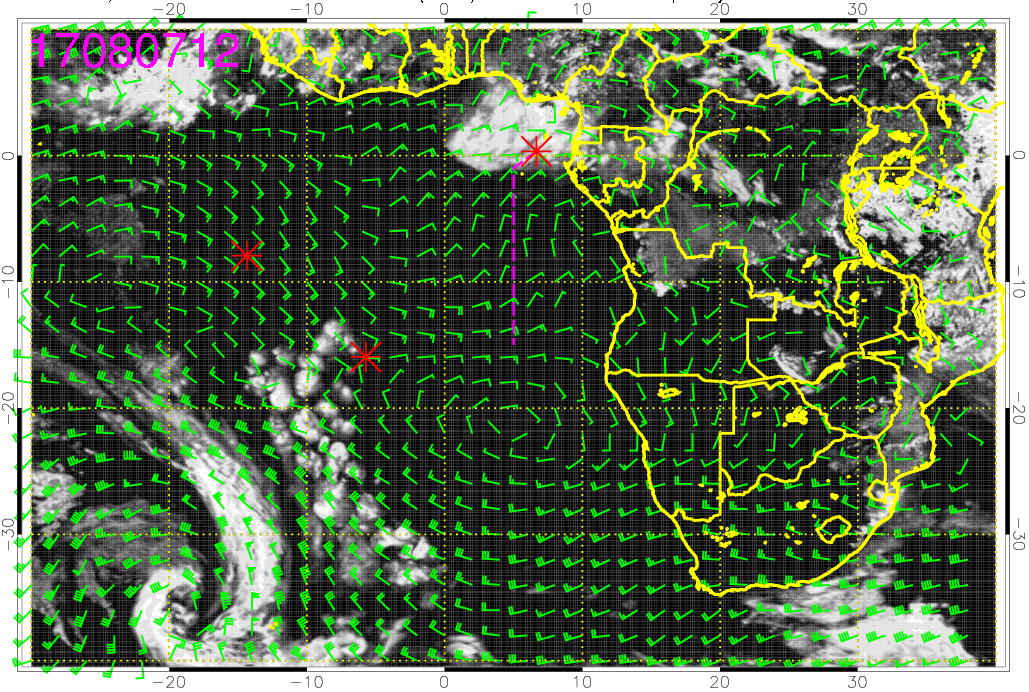 ECMWF
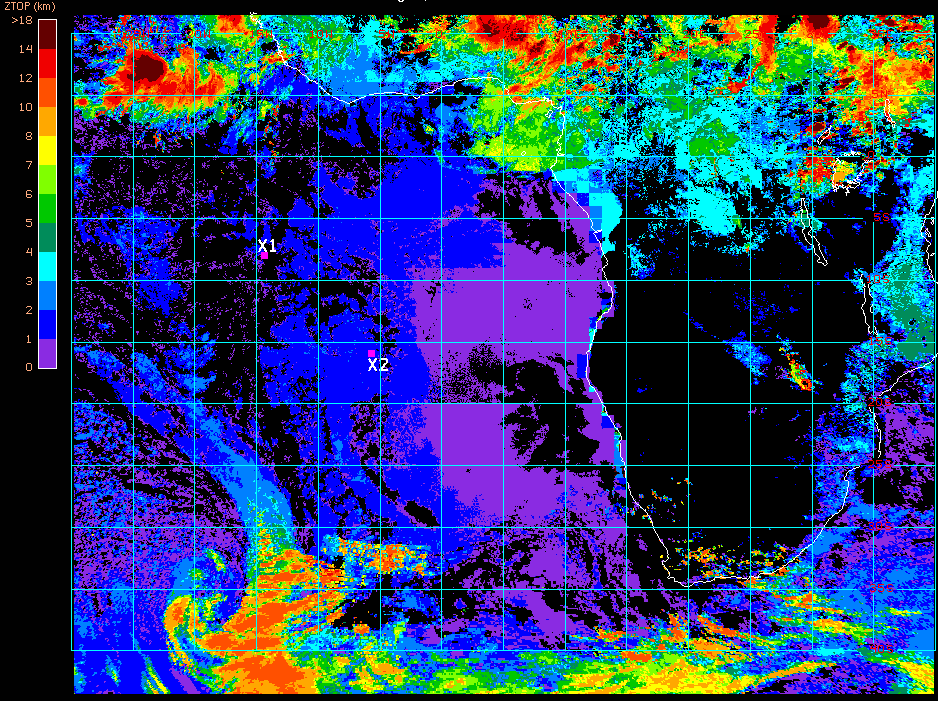 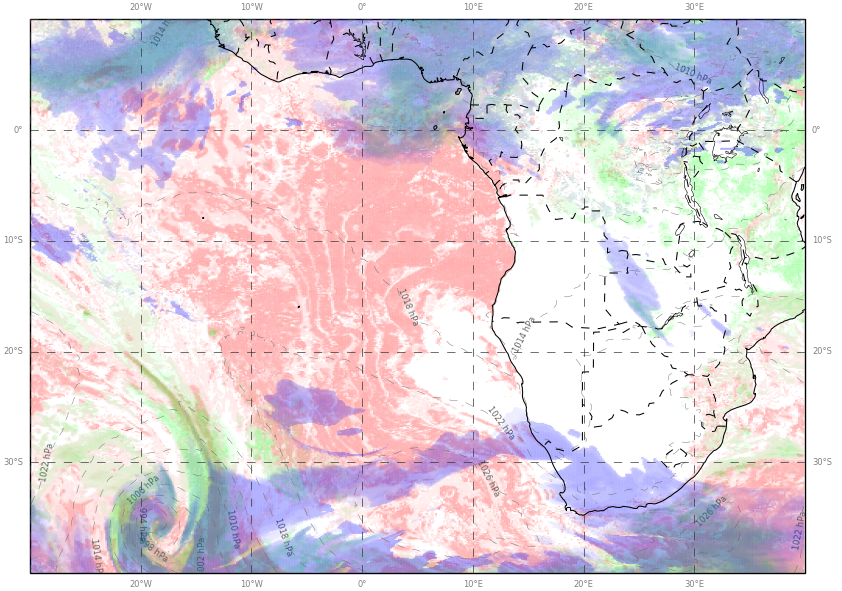 UKMO
(green)
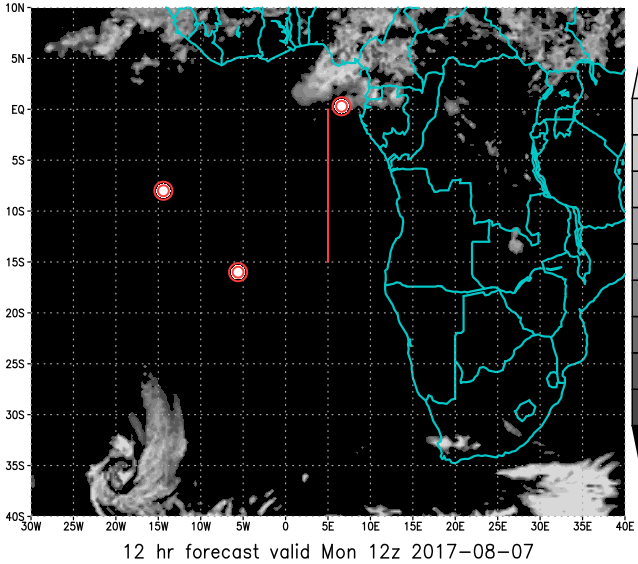 GMAO
Mid cloud forecasts
Cloud-top heights (satellite) at 8/7 Mon @ 12PM
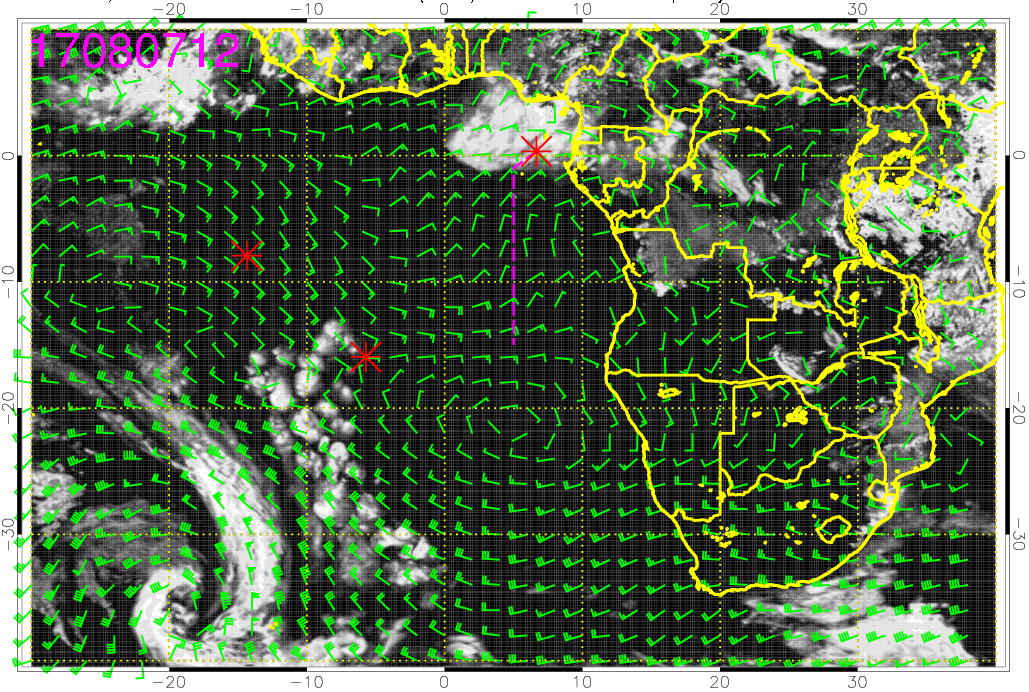 ECMWF
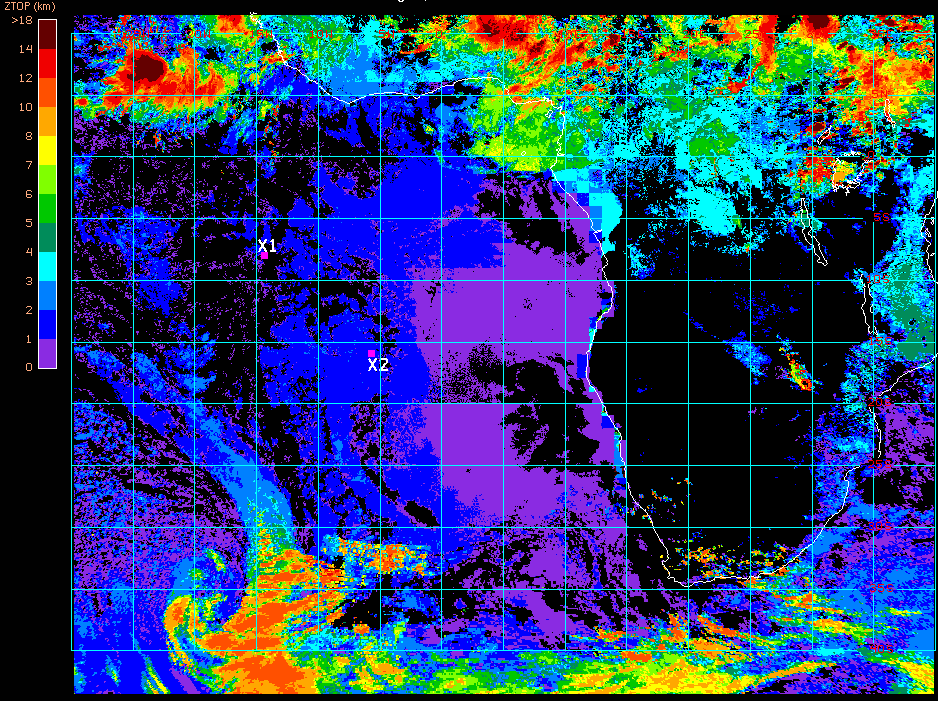 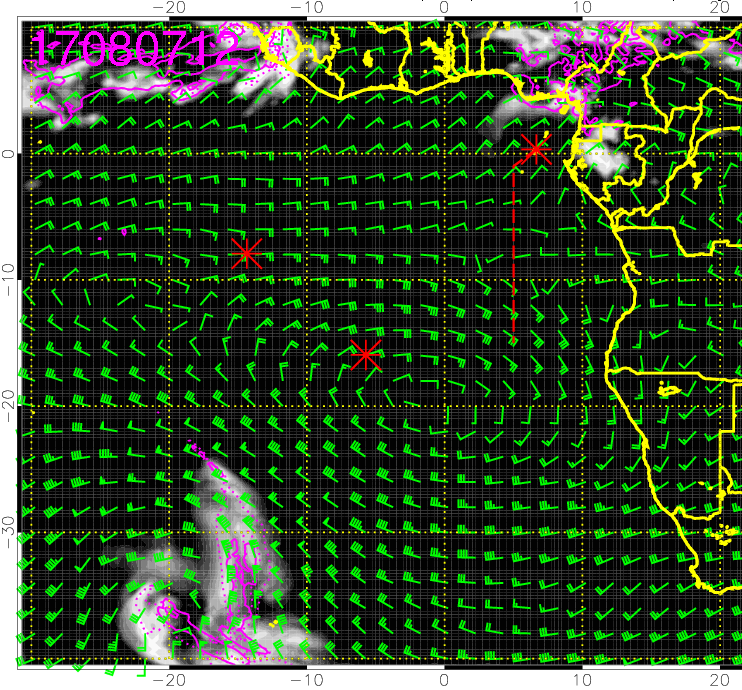 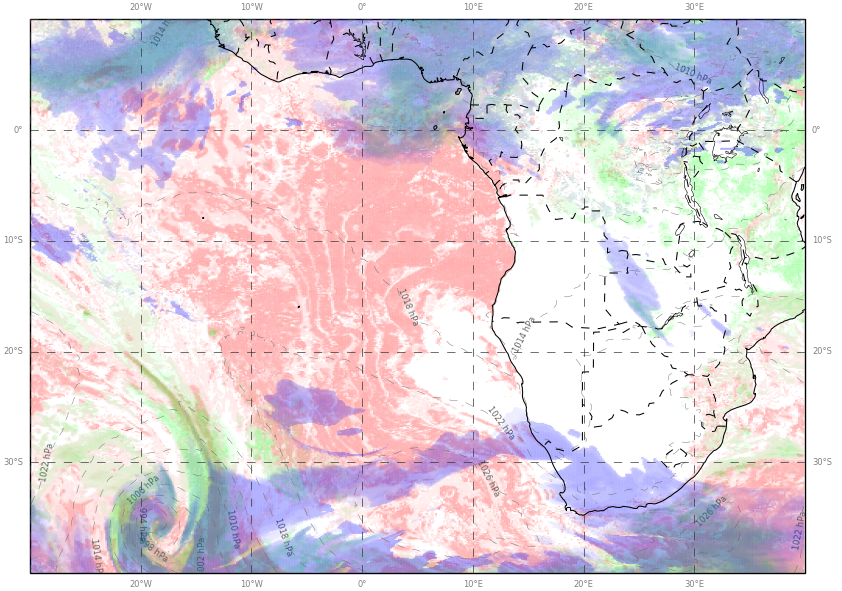 UKMO
(green)
GFS
Mid cloud forecasts
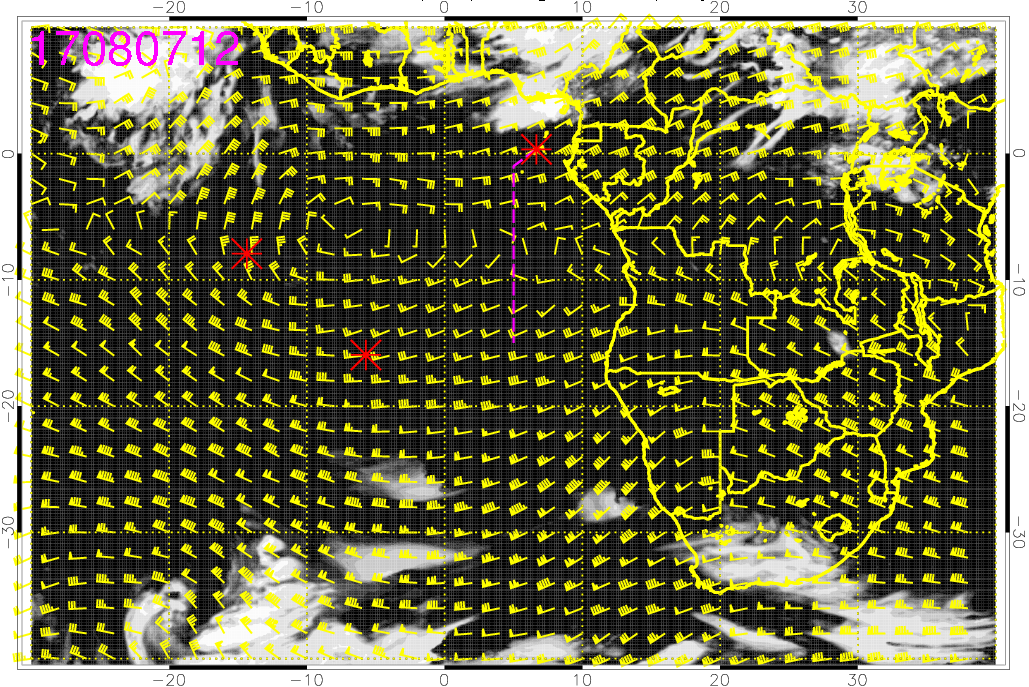 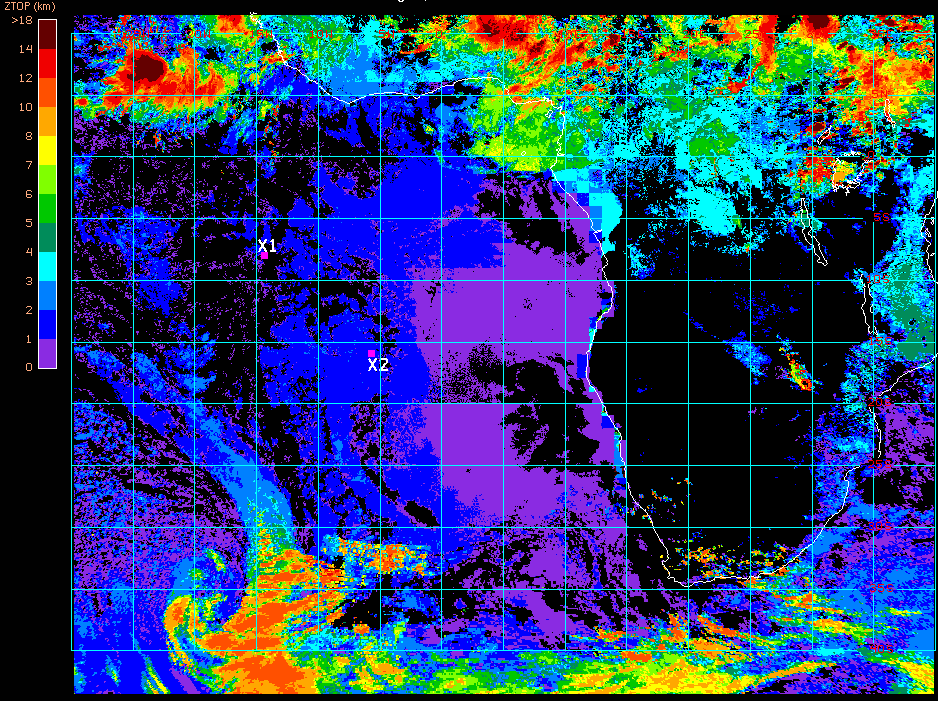 ECMWF
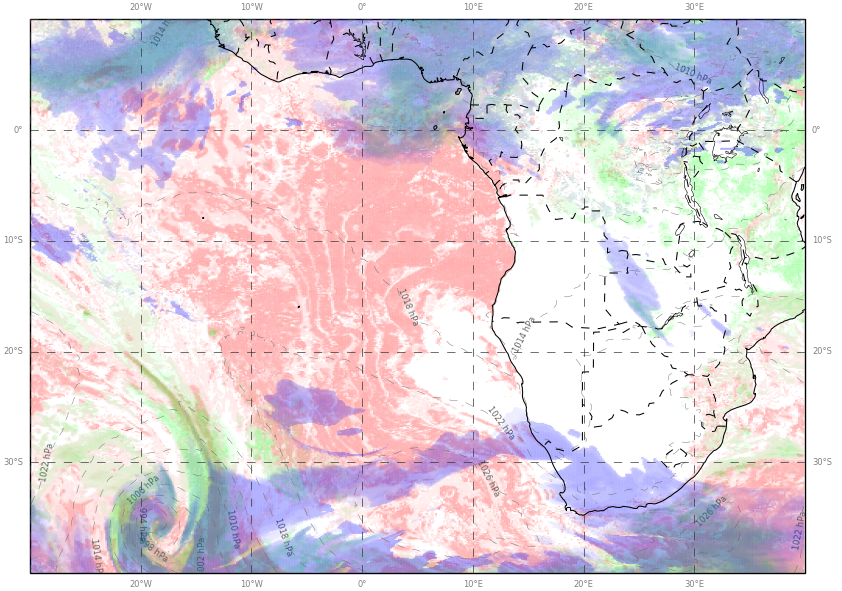 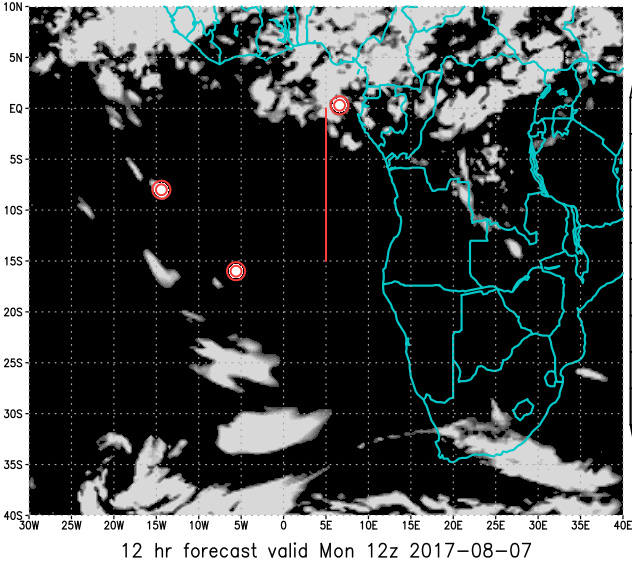 UKMO
(blue)
GMAO
High cloud forecasts
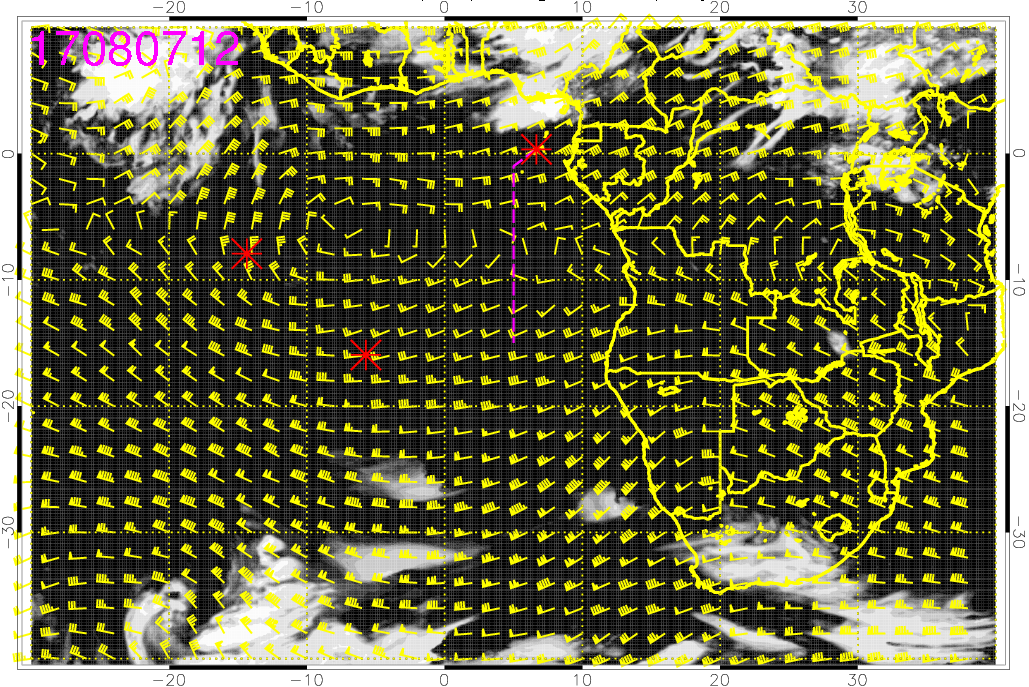 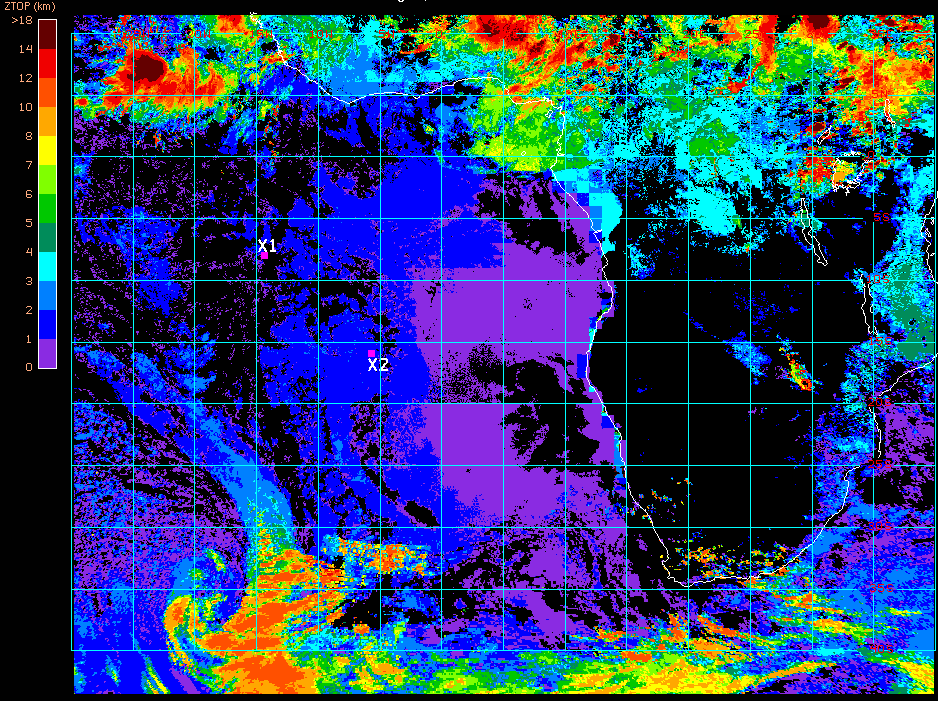 ECMWF
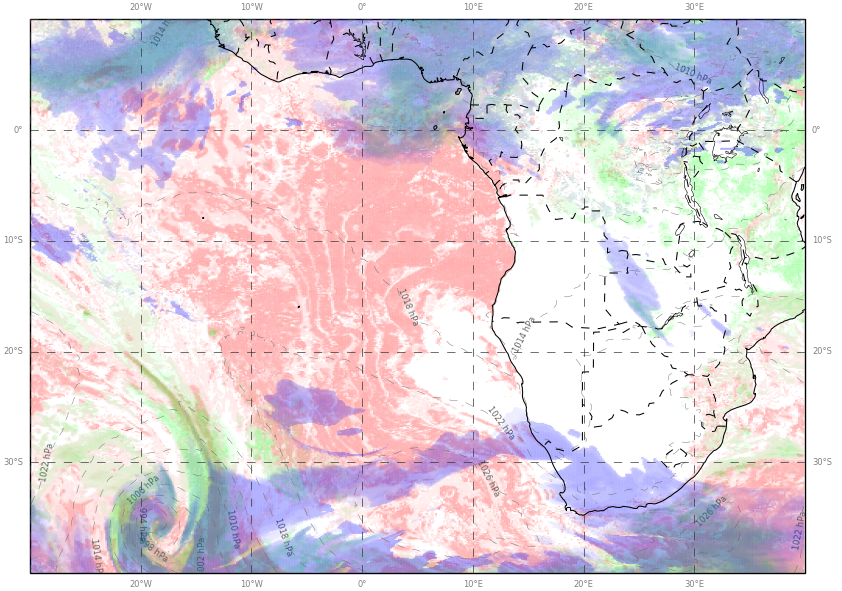 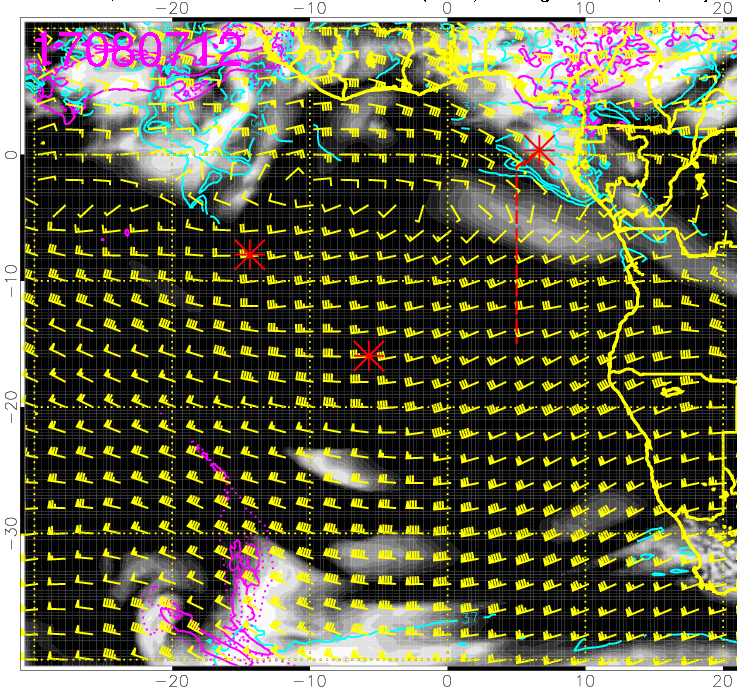 UKMO
(blue)
GFS
High cloud forecasts
Low cloud forecast on 8/8 Tue @ 3PM
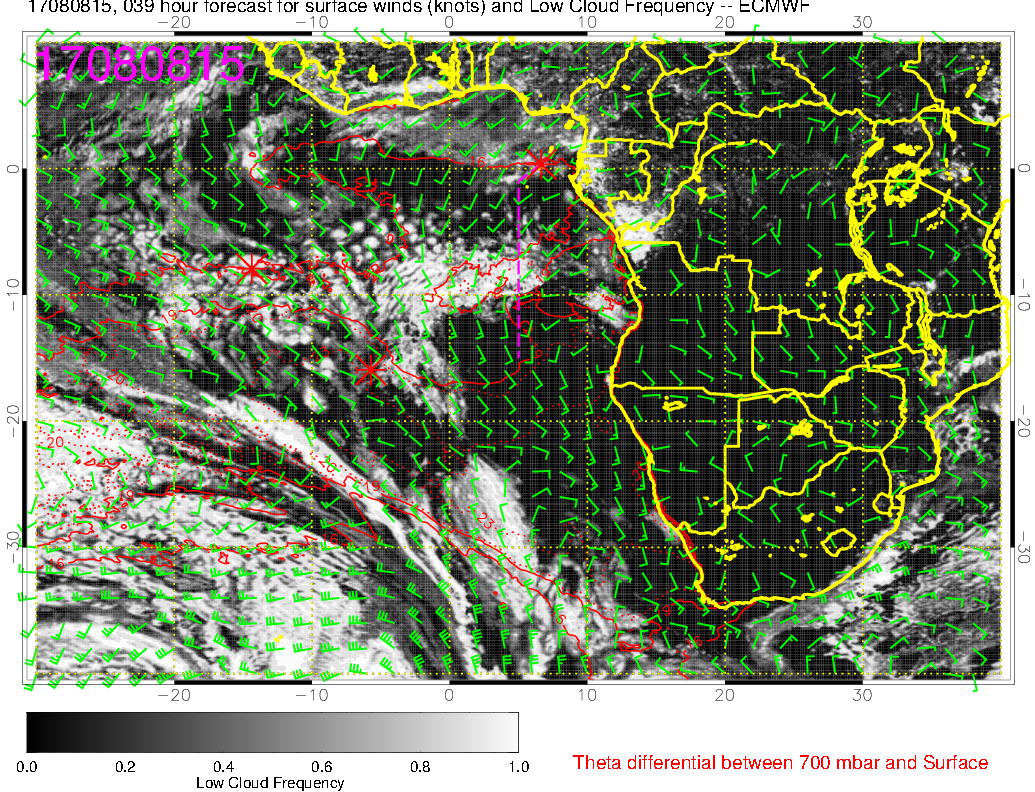 Flight track is at the northern edge of the low cloud region (more along the first half of the flight)
Middle cloud forecast on 8/8 Tue @ 3PM
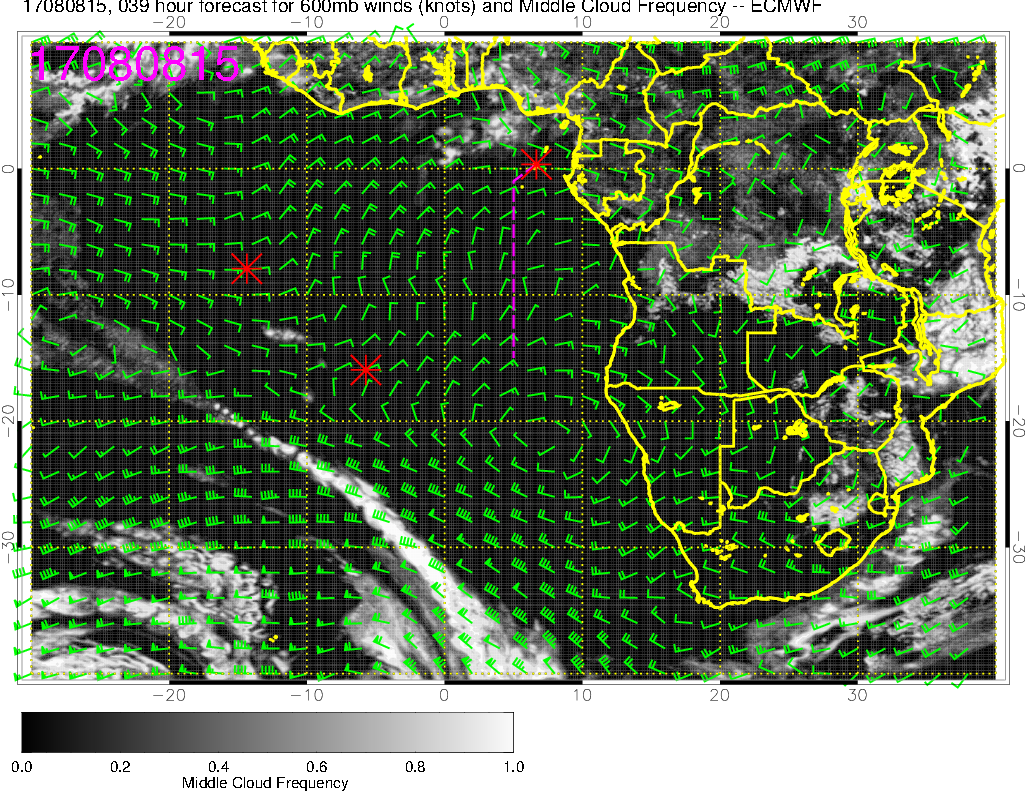 middle clouds north of the flight track
High cloud forecast on 8/8 Tue @ 3PM
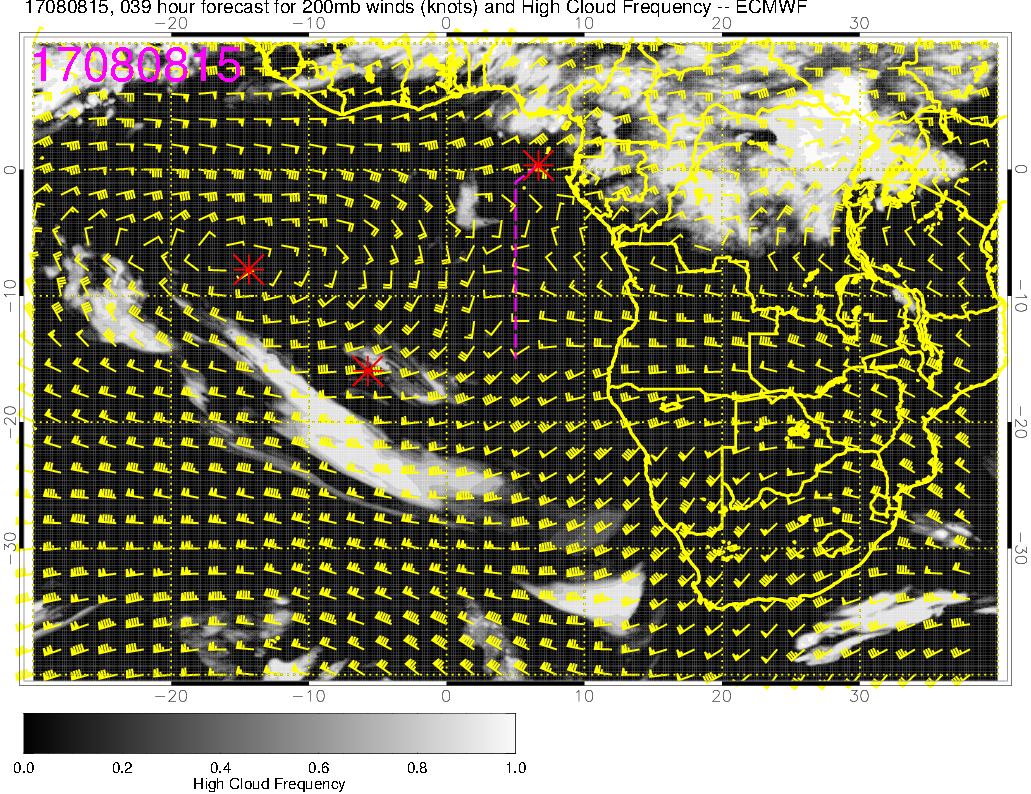 High clouds mainly N-NE of TMS
These high cloud “streamers” are uncertain
Low, middle, high cloud forecast for 8/8 Tue @ 3PM
ECMWF (39-hr)
UKMO (39-hr)
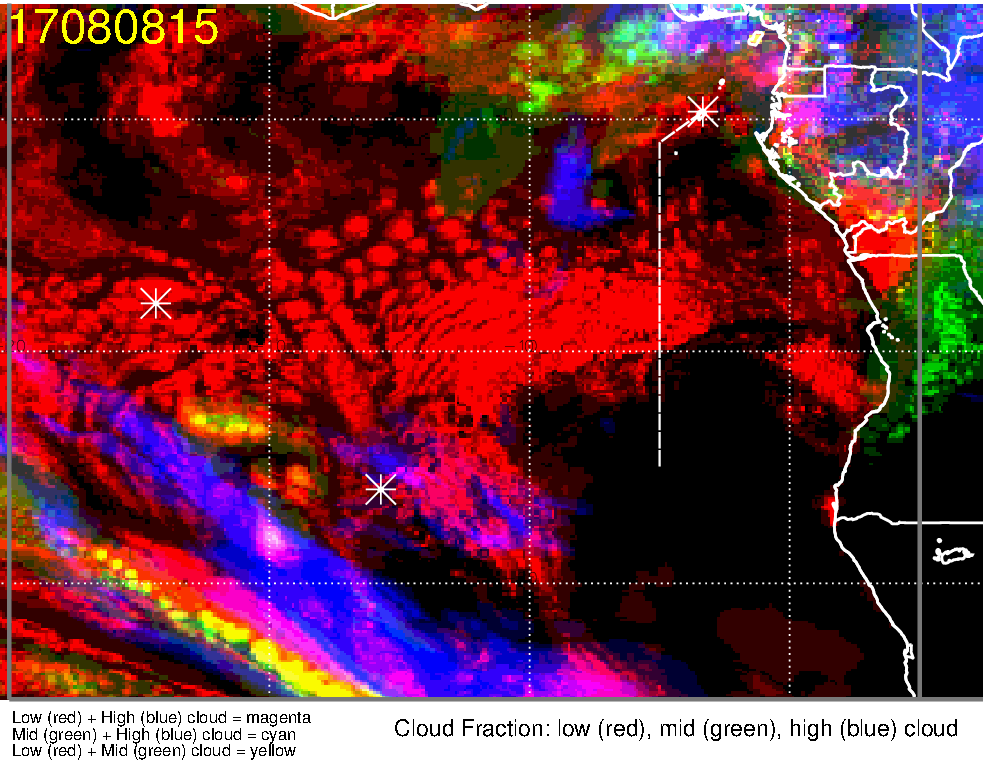 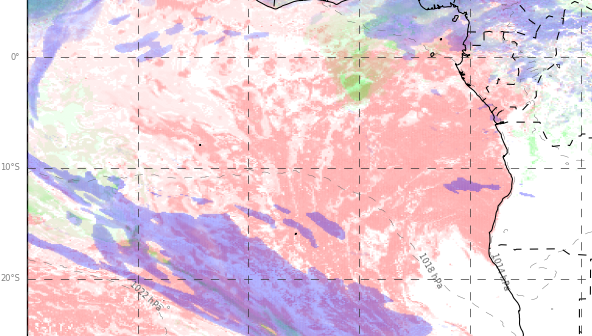 Low + middle clouds
low + middle clouds
?
Low + high clouds
low + high clouds
Good model agreement (though UKMO probably overestimating the northern extent of low cloud deck, near the flight track)
mid and high clouds during the second half of the flight, but primarily north of the flight track
13
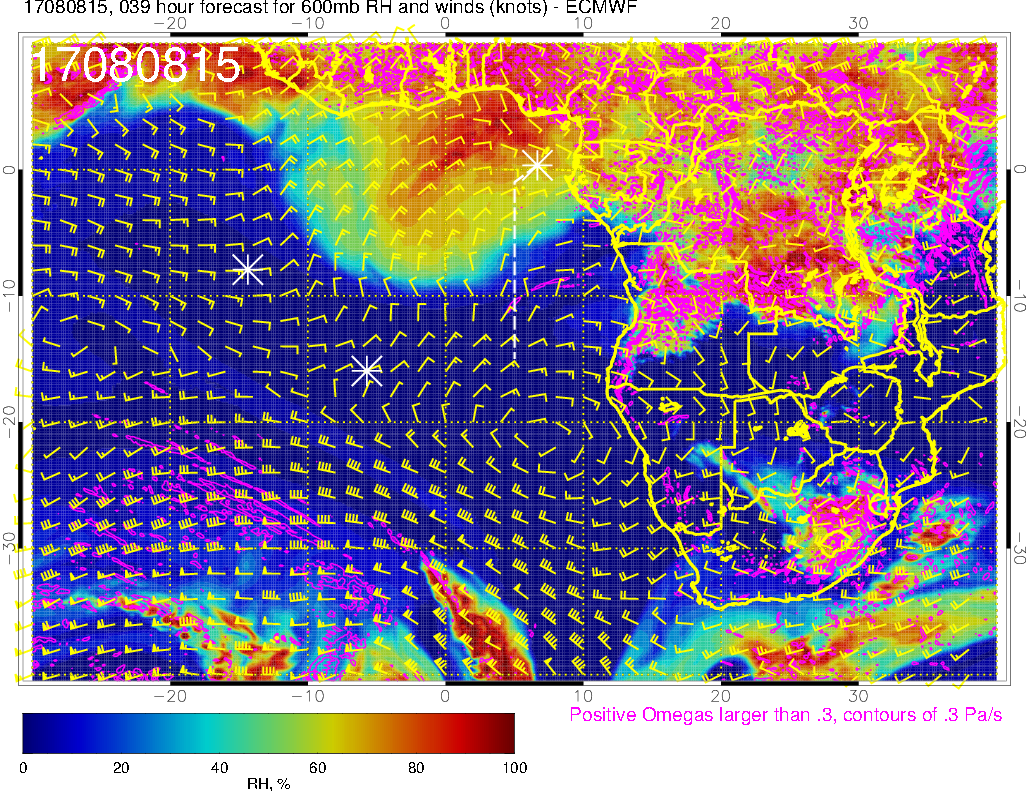 RH (color), UV wind (vectors), vert. velocity (pink contours) forecast for 8/8 Tue @ 3PM
600 mb
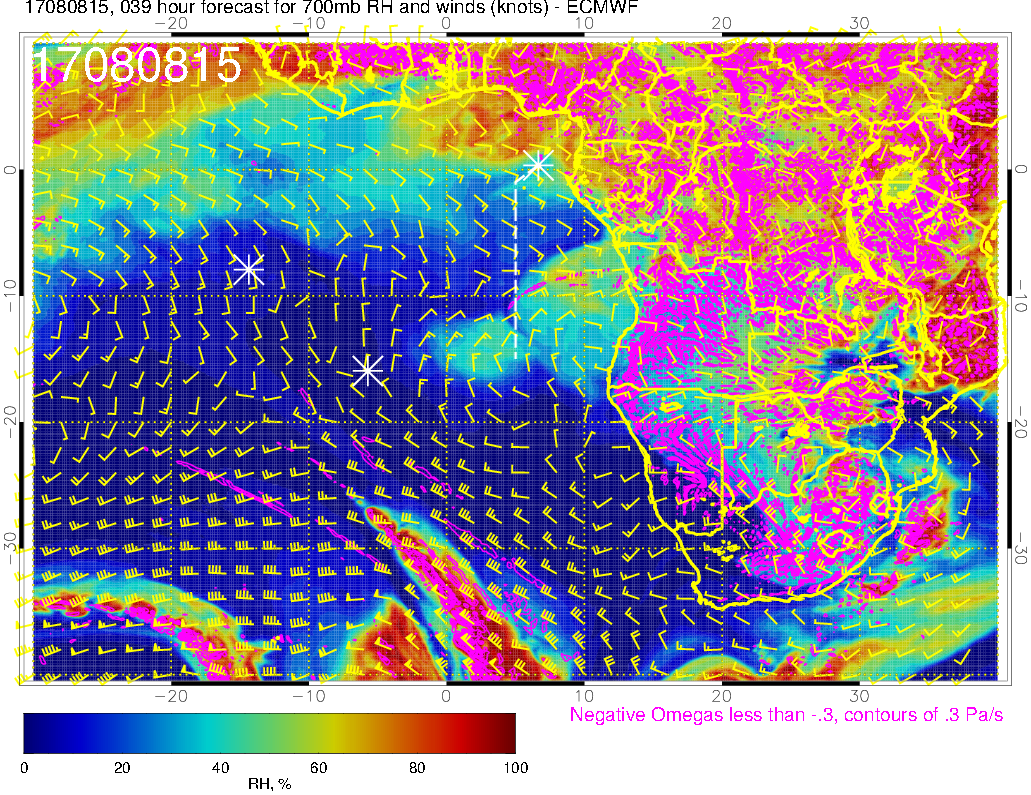 Plume of high RH air influenced by moist convection at 600mb, but RH along the flight track is lower than yesterday’s forecast
700 mb
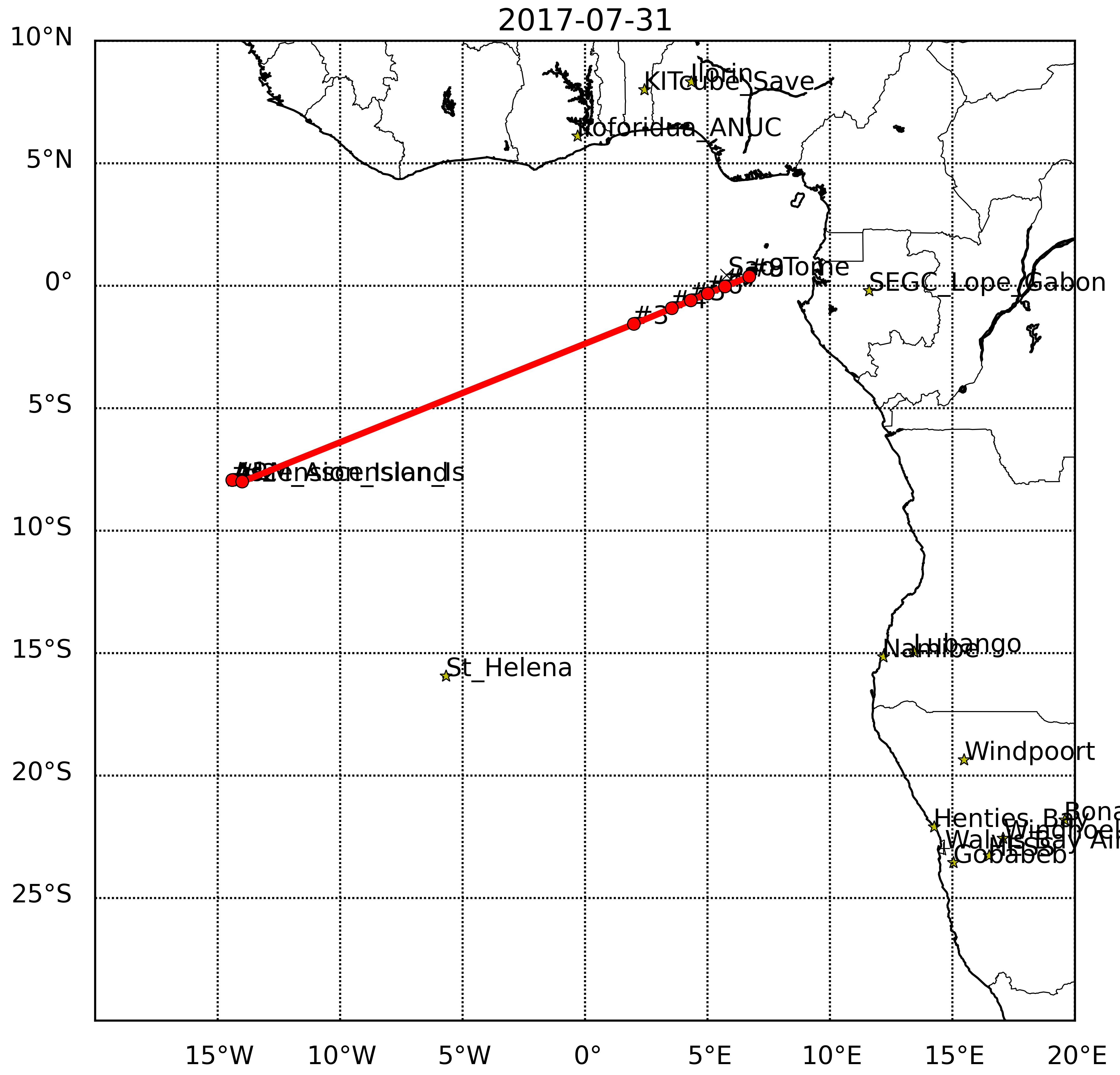 RH (color) along transit flight track,  8/8 Tue 12 – 5:30PM
High RH air at 600mb (influenced by moist convection) during second half of flight
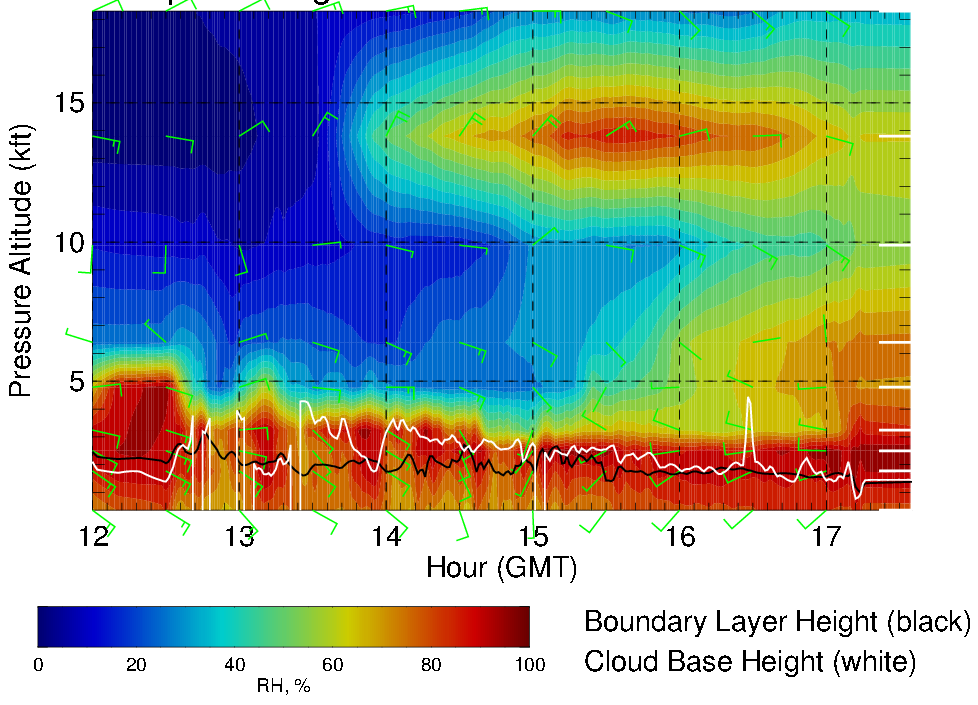 Headwinds of ≤ 20 knots mid-flight at 600mb
Yesterday’s forecast
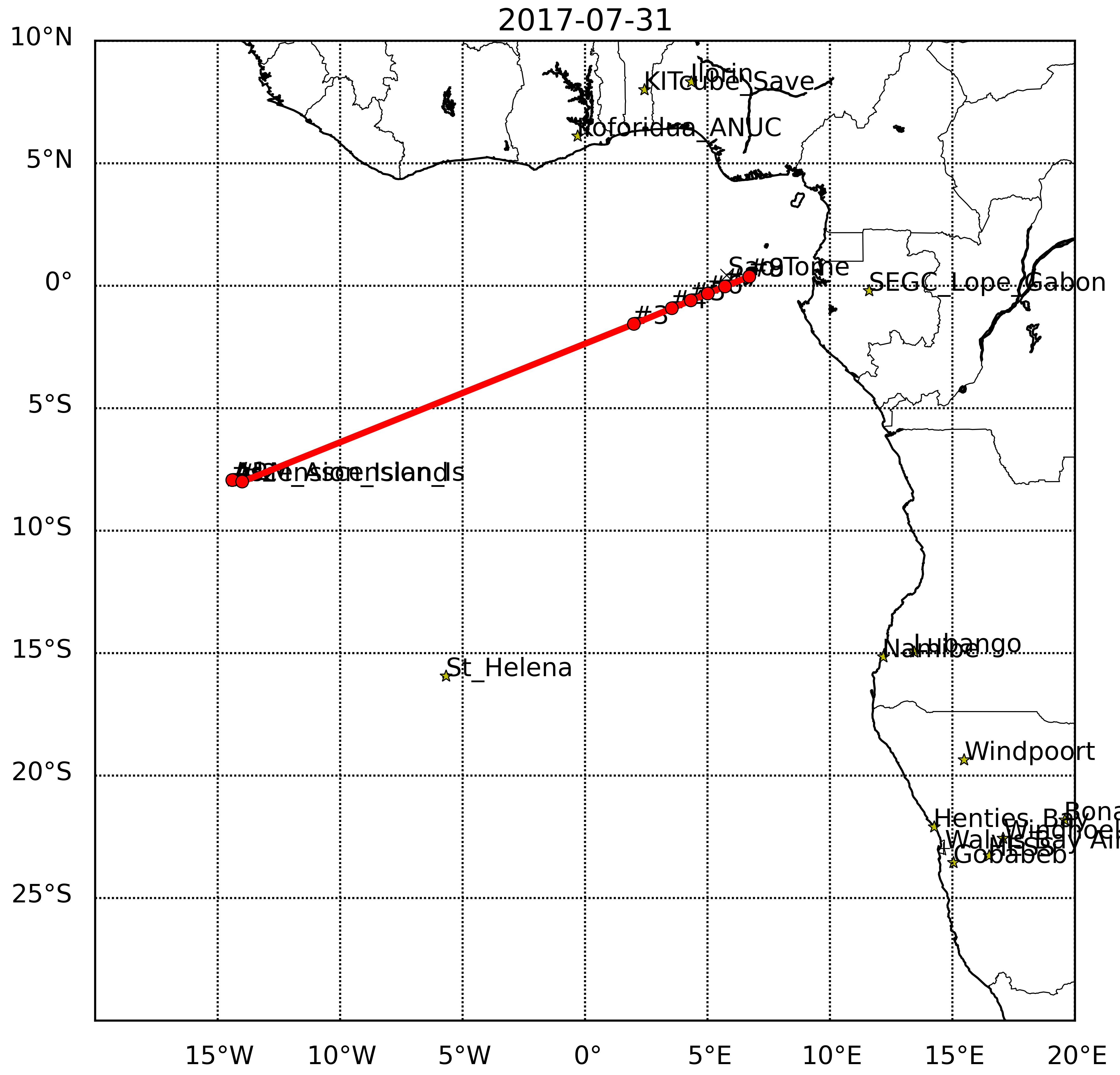 RH (color) along transit flight track,  8/8 Tue 12 – 5:30PM
RH ~60-70% along the flight track;  higher values to the north
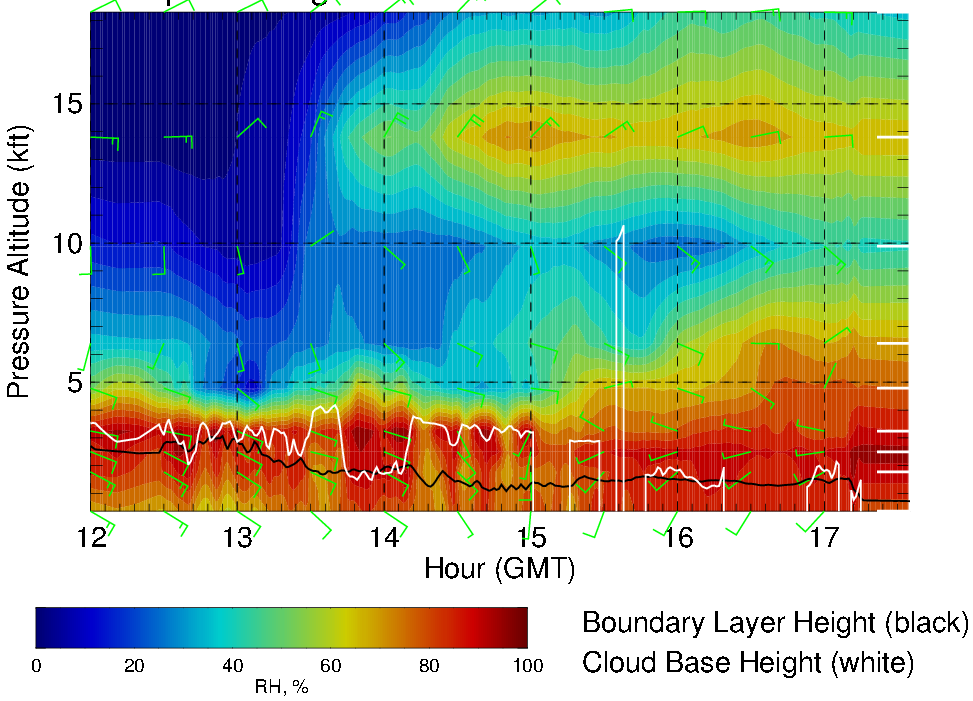 Headwinds of ≤ 20 knots mid-flight at 600mb
Low cloud forecast on 8/9 Wed @ 3PM
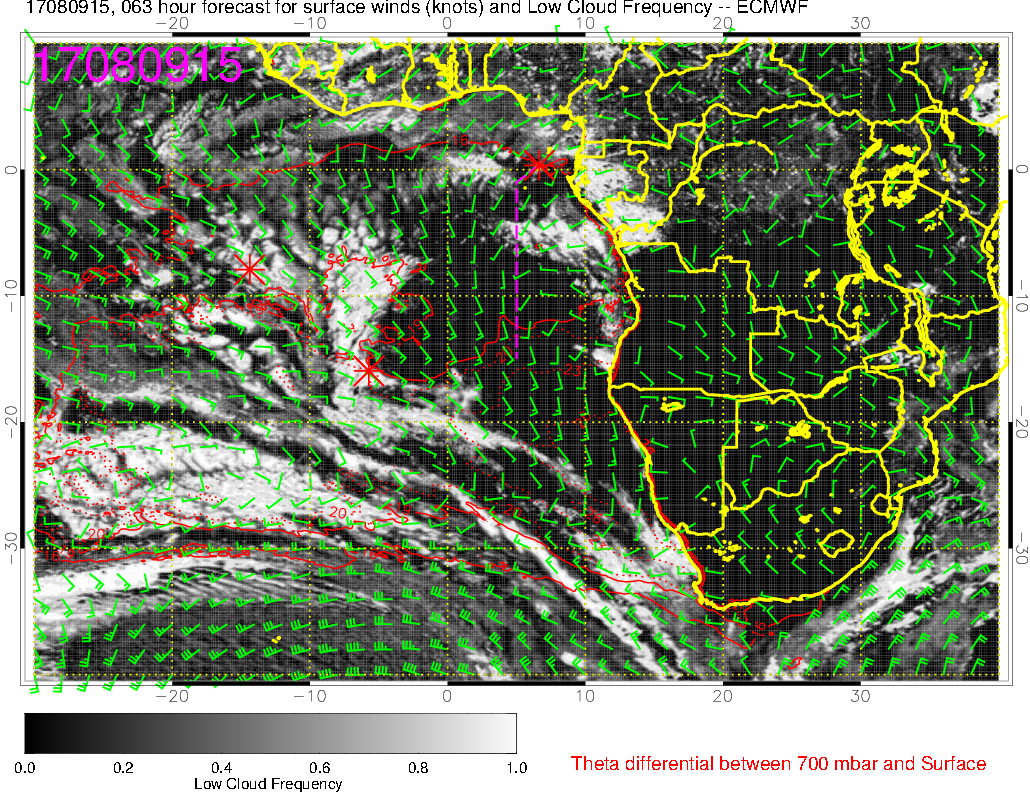 Middle cloud forecast on 8/9 Wed @ 3PM
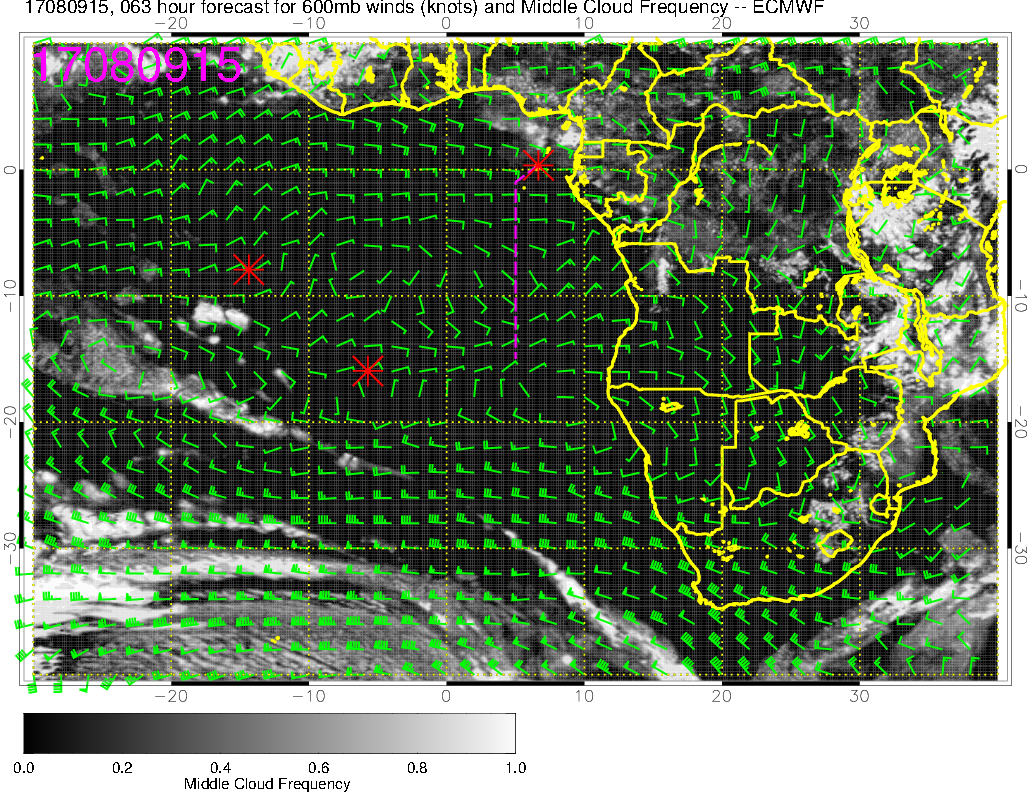 High cloud forecast on 8/9 Wed @ 3PM
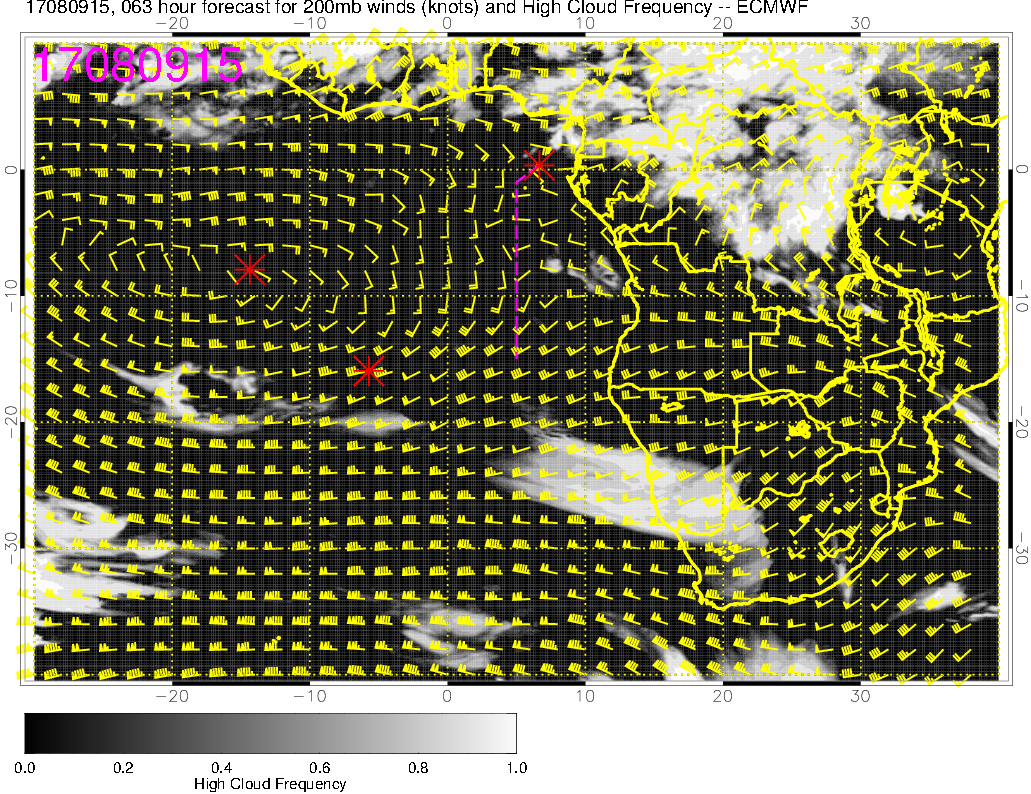 Low, middle, high cloud forecast for 8/9 Wed @ 3PM
ECMWF (63-hr)
UKMO (63-hr)
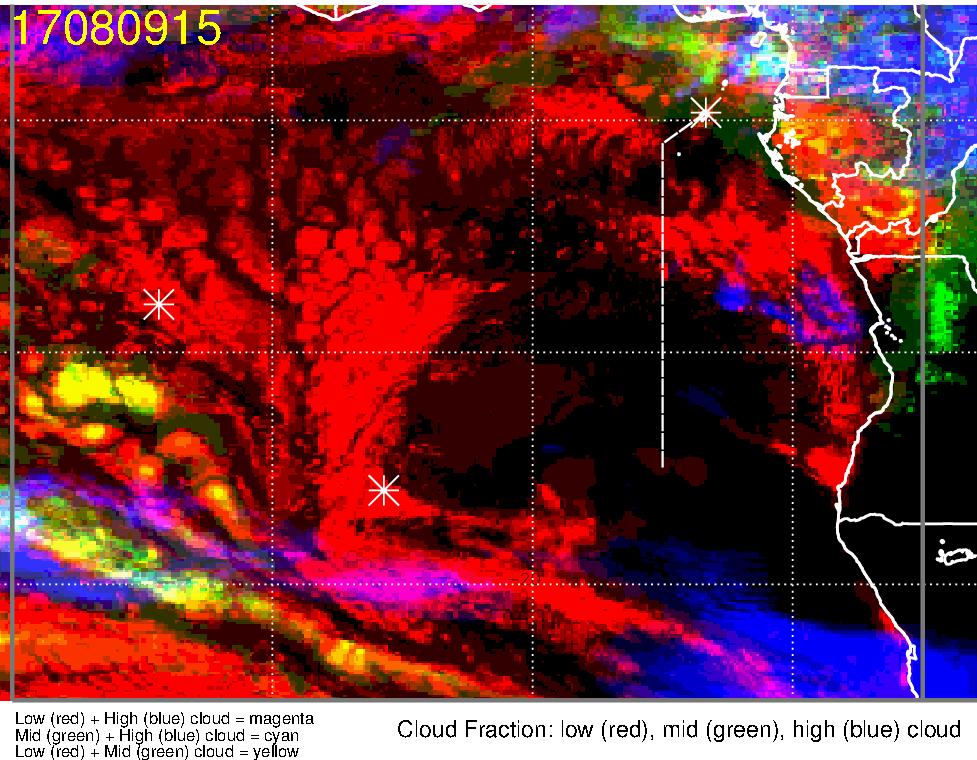 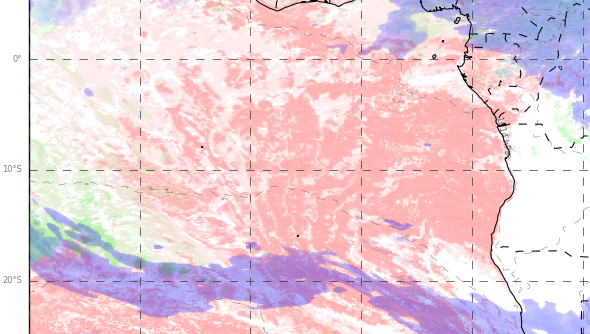 low + mid + high clouds
low + mid + high clouds
More low clouds along the first half of the transit flight
Very little mid and high clouds along the flight track
20
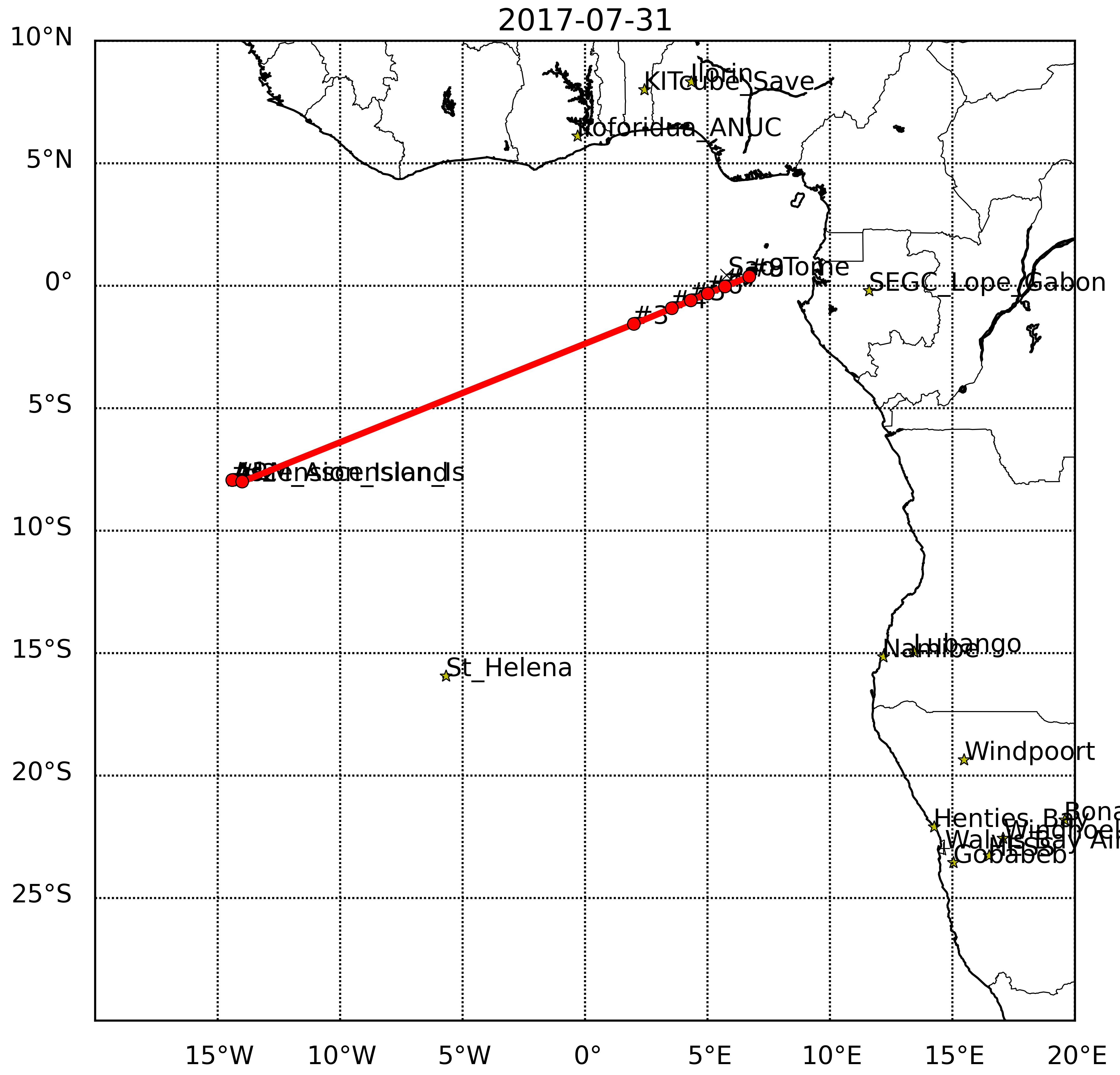 RH along transit flight track,  8/9 Wed 12 – 5:30PM
High RH air at 600mb has moved westward away from our flight track; some remnants here
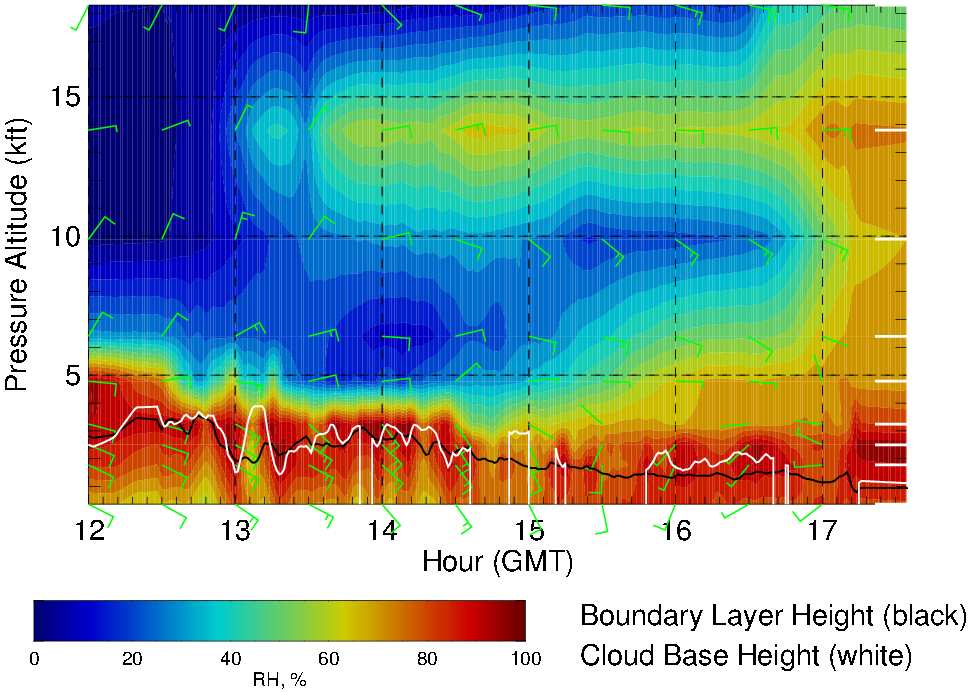 Weaker winds (5-15 knots) compared to 8/8
Summary
Cloud forecast comparison
Low clouds: 
EC and GMAO overestimate cloud clearing off Namibia coast; 
UKMO and GFS overestimate cloud cover on the NW extent of StratCu layer; 
UKMO misses “cloud-free” pocket south of TMS
Mid clouds: 
EC and UKMO forecasts pretty good near TMS, GMAO and GFS underestimate; 
EC classifies the low clouds in NW StratCu region as “mid clouds”
High clouds: 
overestimated by all models, but EC forecasts are best
Summary
Transit flight ASI-TMS: Tuesday 8/8
TAF (@TMS, landing) indicates SW 10 knot winds, broken clouds (ceiling) at 3300 ft
Scattered low clouds (and minimal mid-high clouds) during first half of the flight
Few low clouds and some mid-high clouds during second half of the flight
Enhanced RH air (~600mb) influenced by moist convection during second half of the flight
Headwinds of up to 20 knots at 600mb (~15 kft) in the middle of the flight
Contingency Transit flight ASI-TMS: Wednesday 8/9
Low clouds during first half of the flight
Mid and high clouds NE of TMS (i.e., not many expected over the flight track)
Thursday, 8/10 (routine flight)
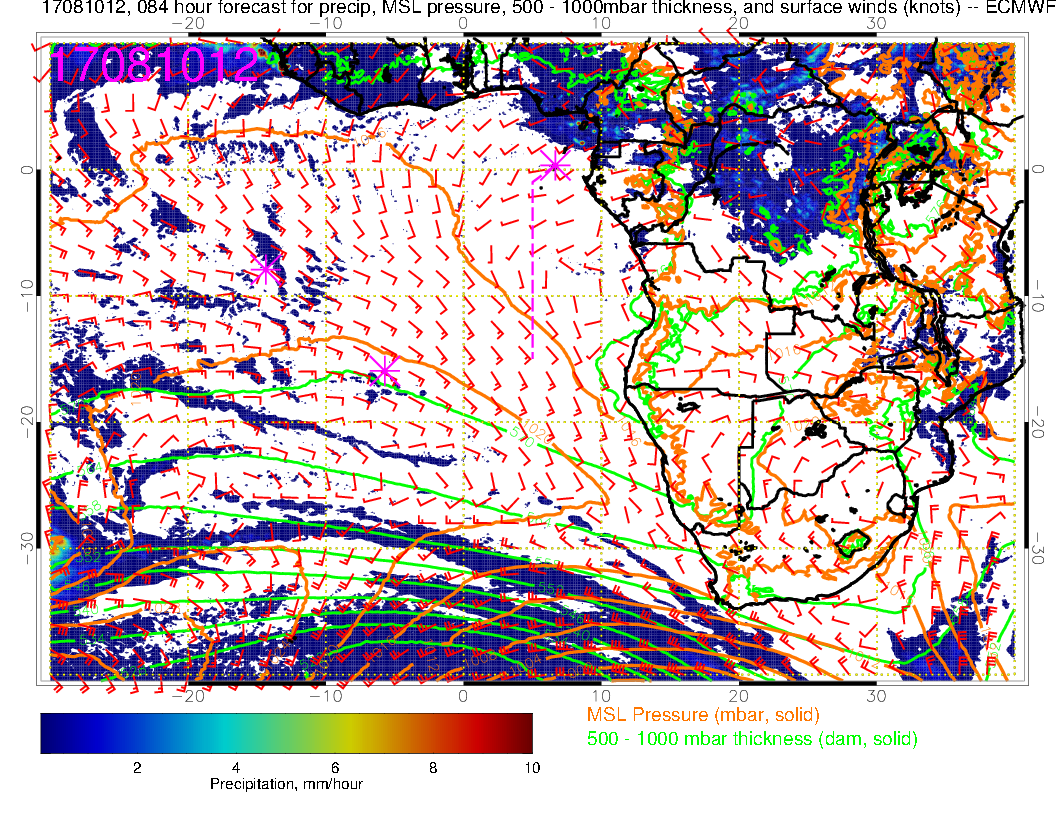 Surface chart for Thursday:  Weak winds locally, strong eastward curve in winds around TMS, winds are weaker than normal locally, and forecast is consistent with old forecast.
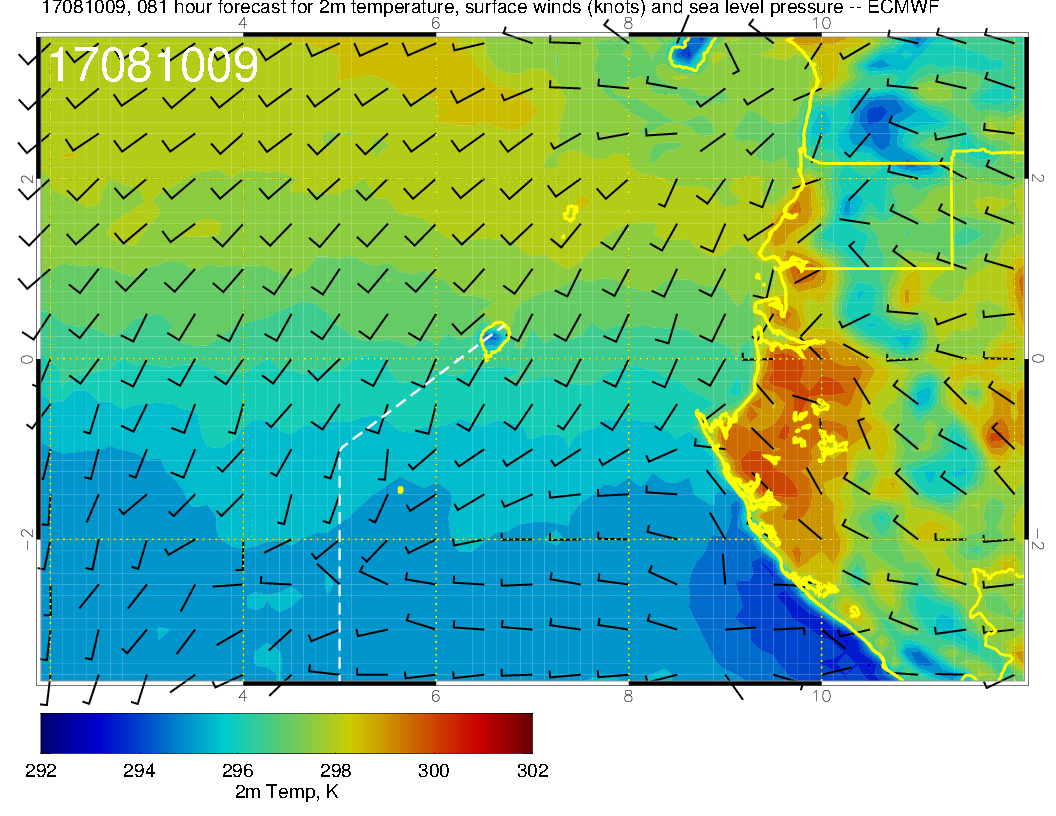 TAKEOFF
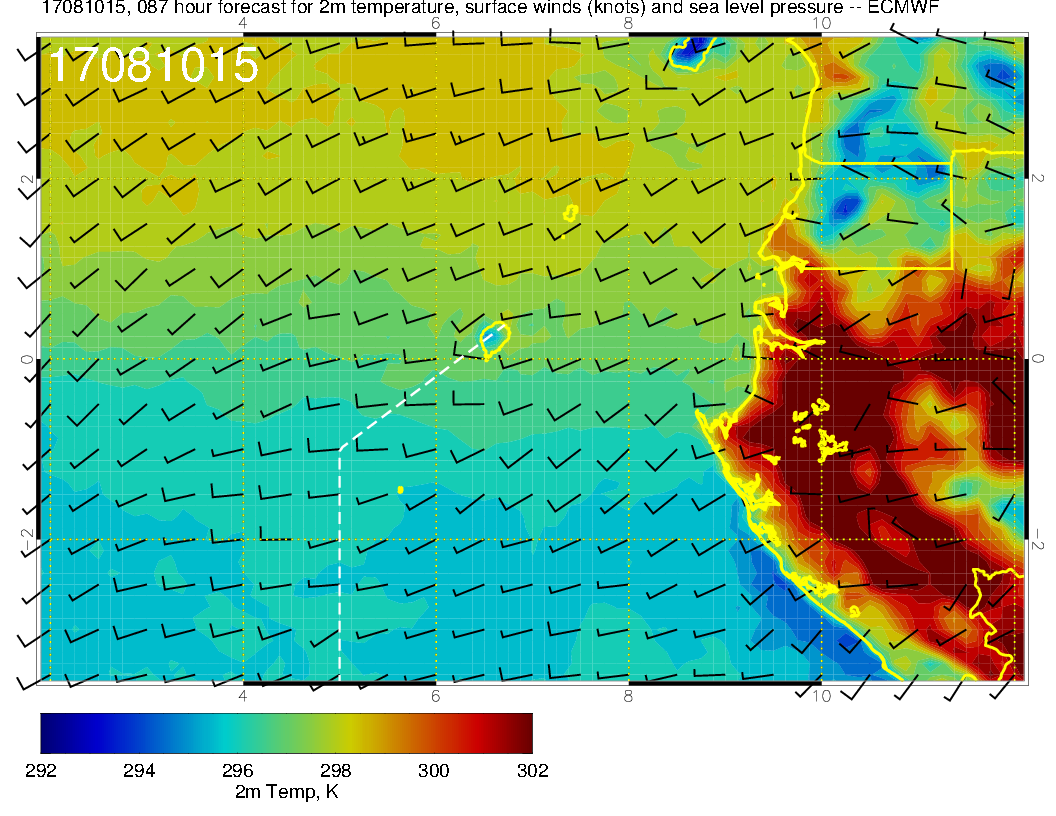 LANDING
Winds around TMS on Thursday.  Probably still SSE in the morning, but may shift around and come from the other direction (from west) on landing.
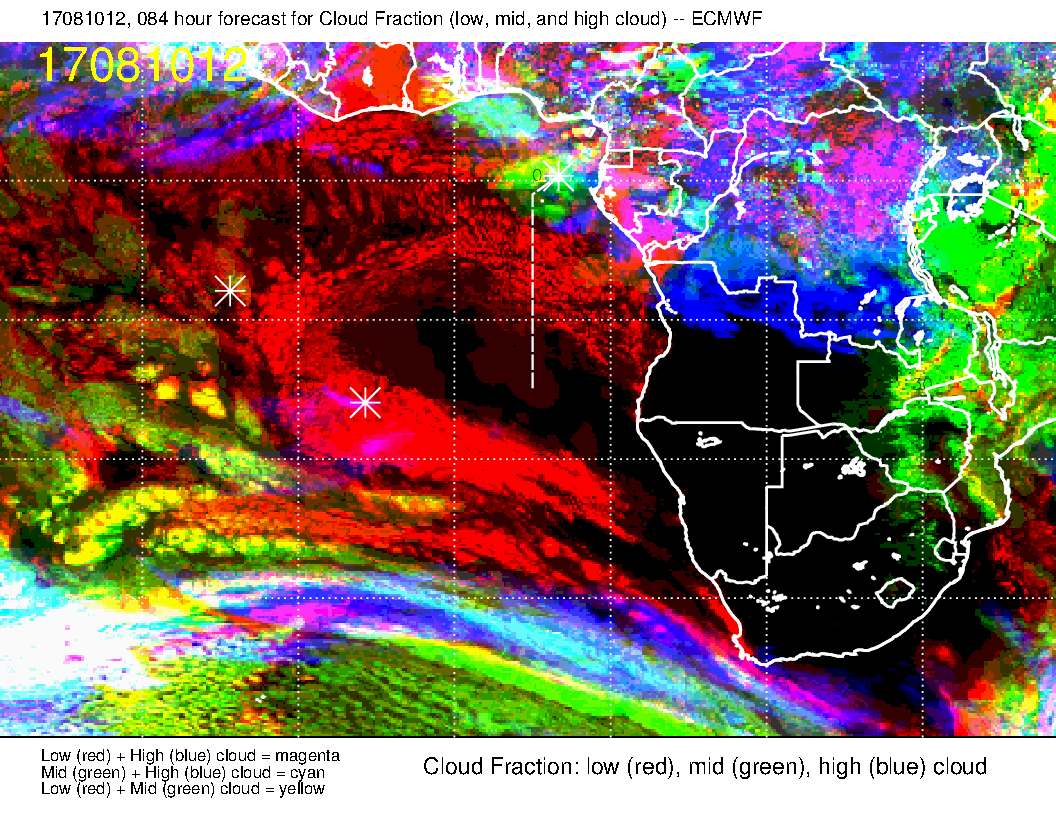 NEW FORECAST
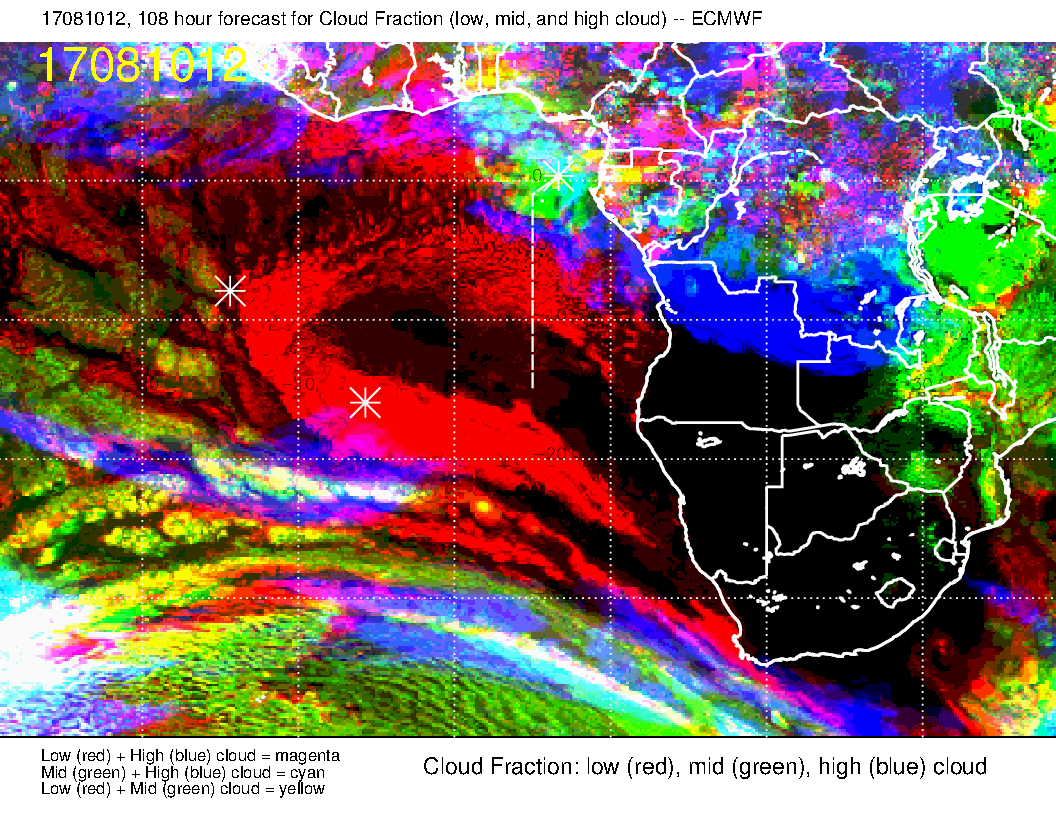 Cloud forecast for Thursday, new forecast above, old forecast to right – very little change.  Expect:
 Some middle and high cloud at north end
“Gap” in low clouds until we get to 3-4S.
Low BL heights, low cloud tops, and low cloud fraction south of 10S.
OLD FORECAST
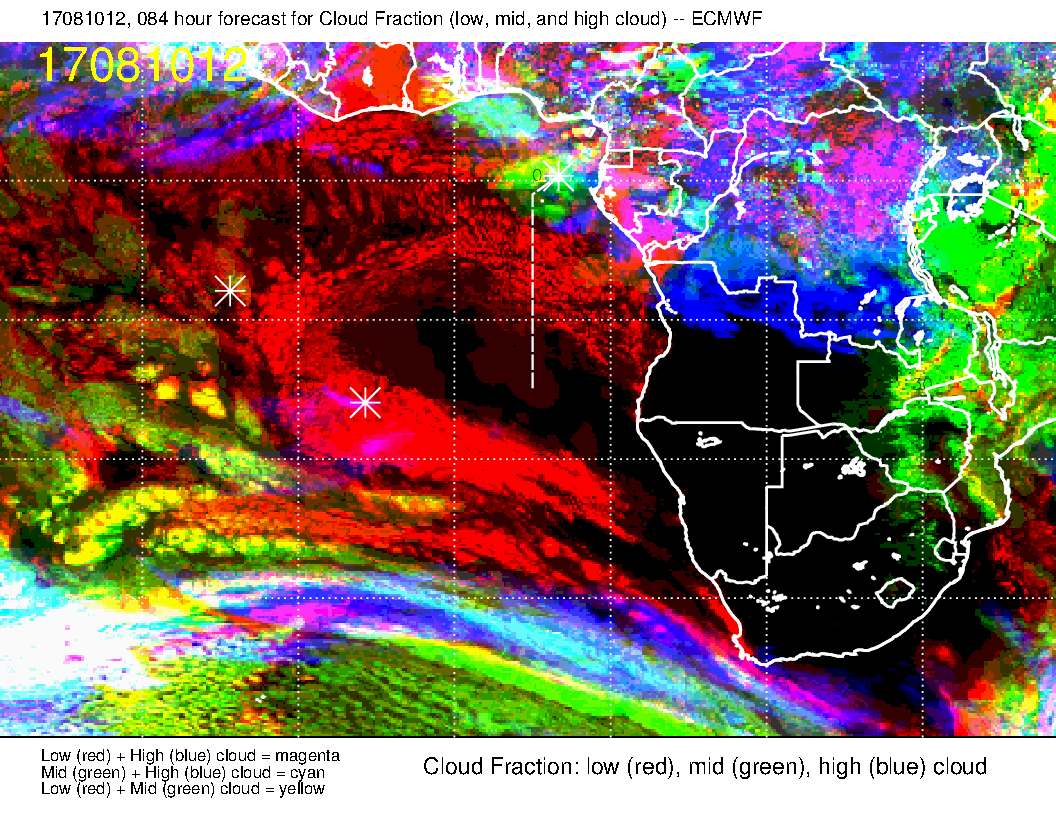 ECMWF
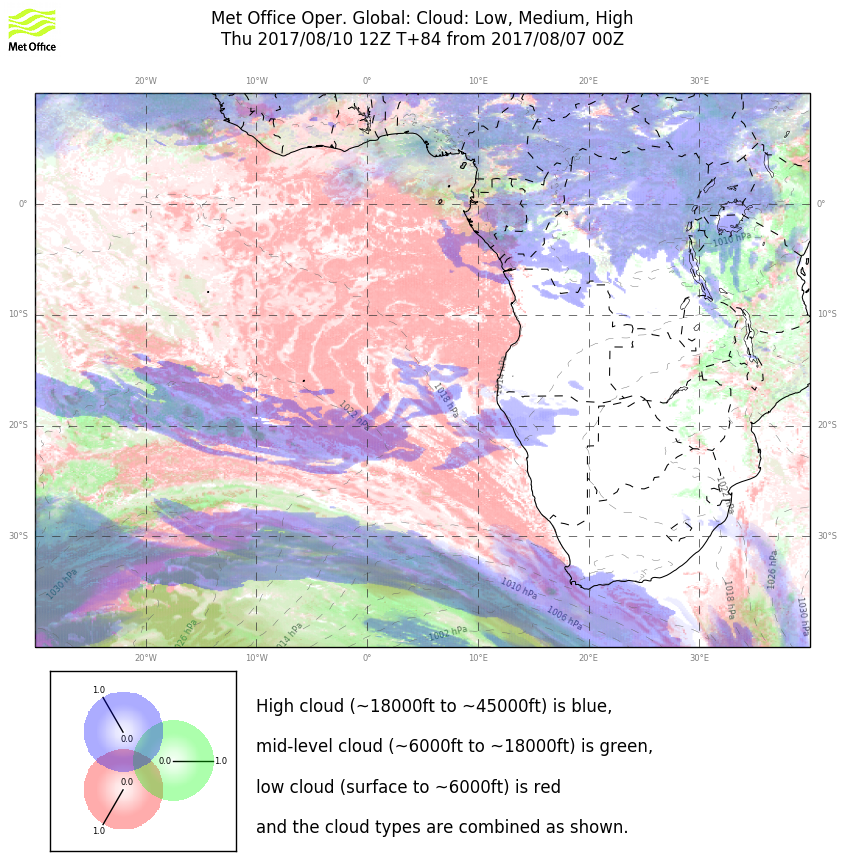 UKMO
EC forecast (above) and UKMO (right).
Fair agreement on low clouds (UKMO has less clearing.
High and mid clouds near north end in reasonable agreement.
More UKMO high cloud beyond south end.
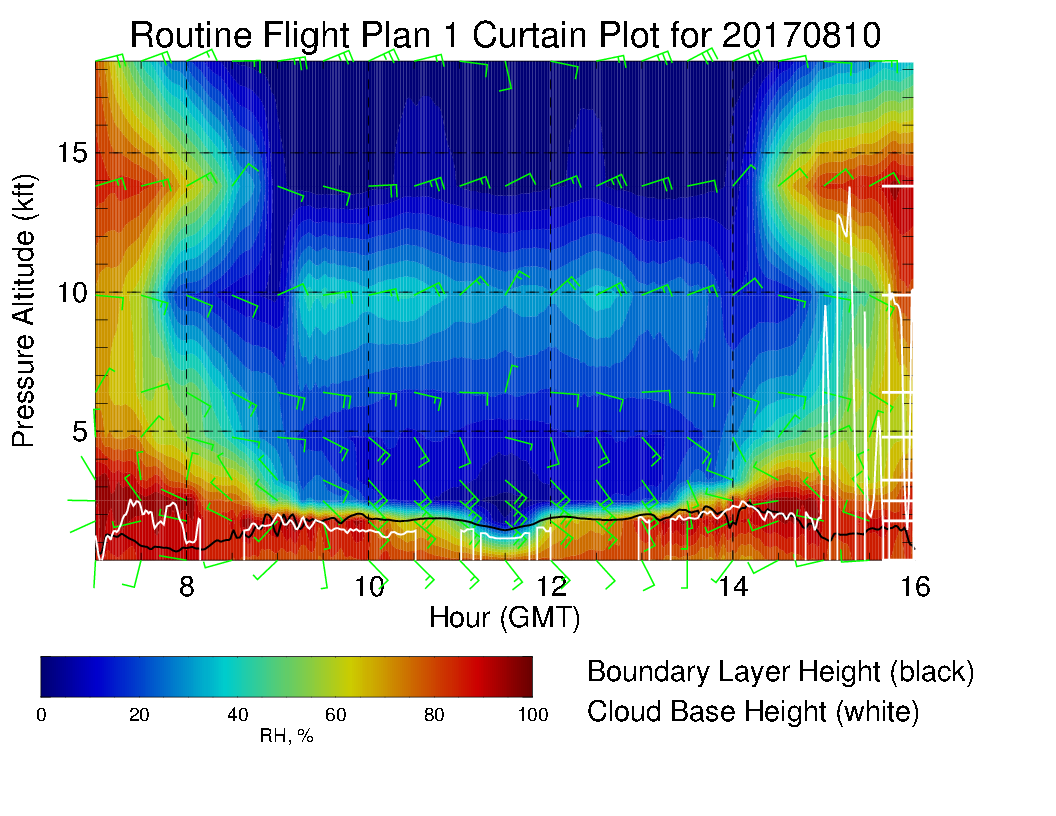 Low cloud bases (1-2 kft) are forecast (white curve)
Expect some clear areas near beginning and end of flight.
Cross winds at high altitude, 15-20 knots
Layer of enhanced RH near 10kft.
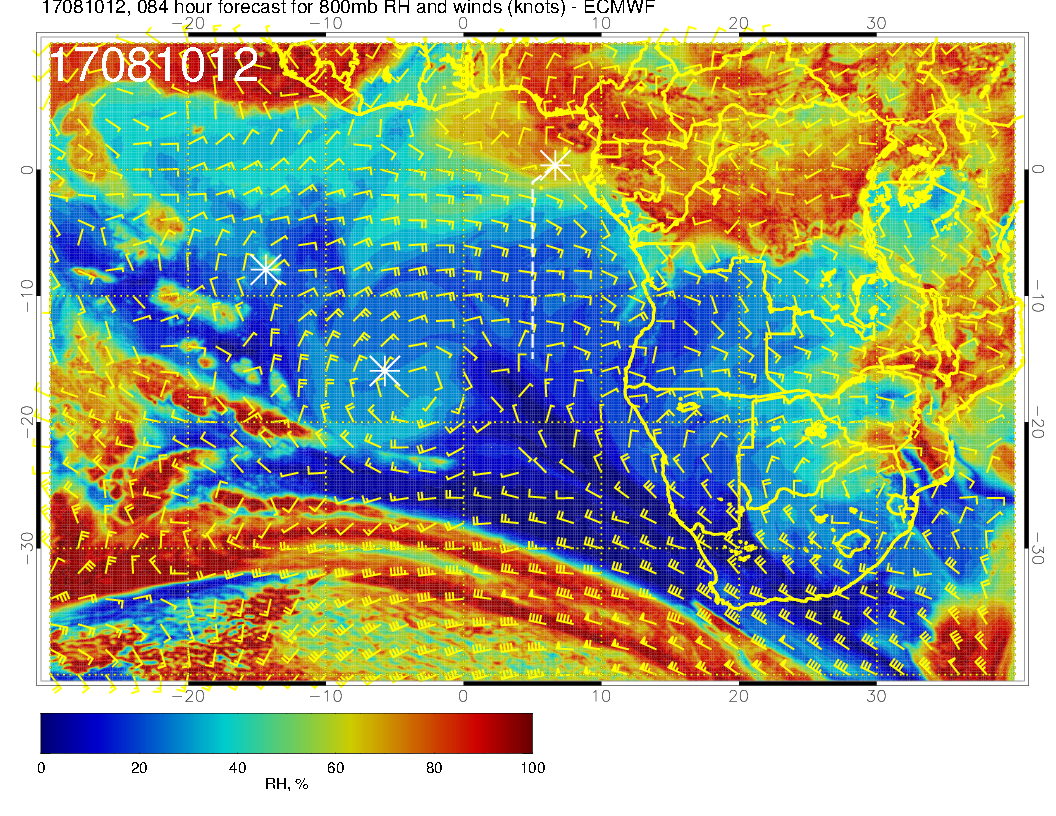 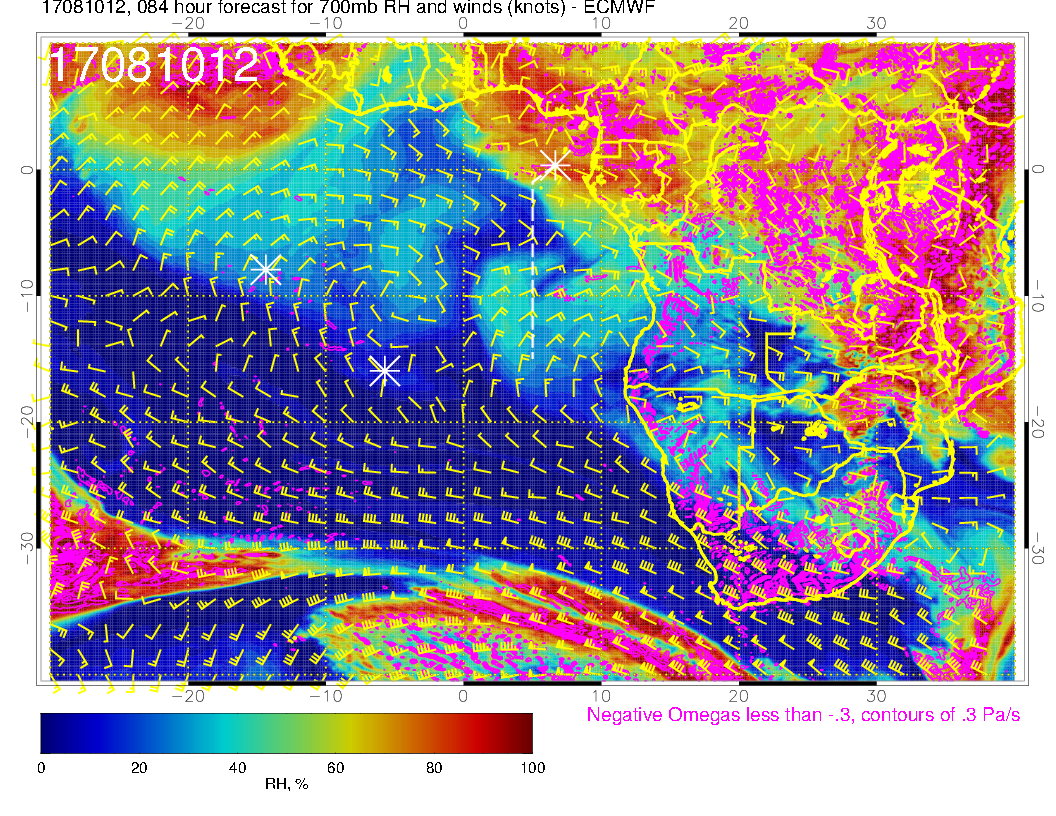 800 mb
700 mb
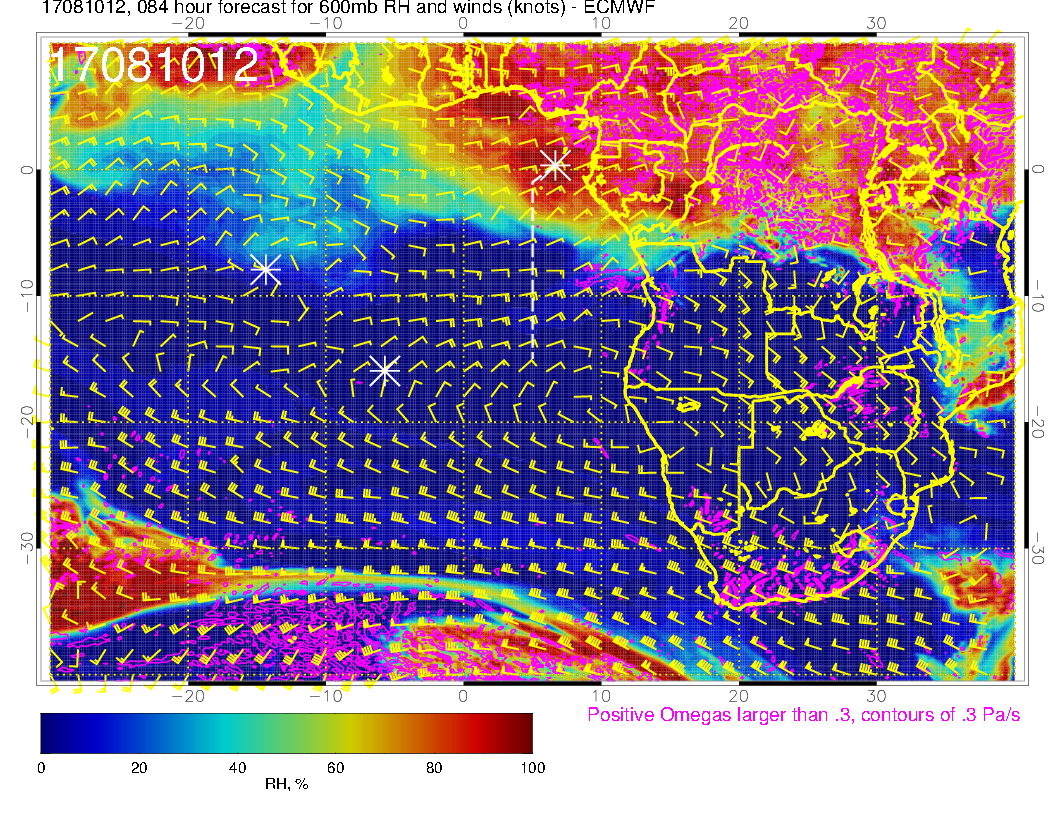 Clear offshore flow at all three mid levels.  Dry at 800 and 600, moist at 700mb.  Why?
600 mb
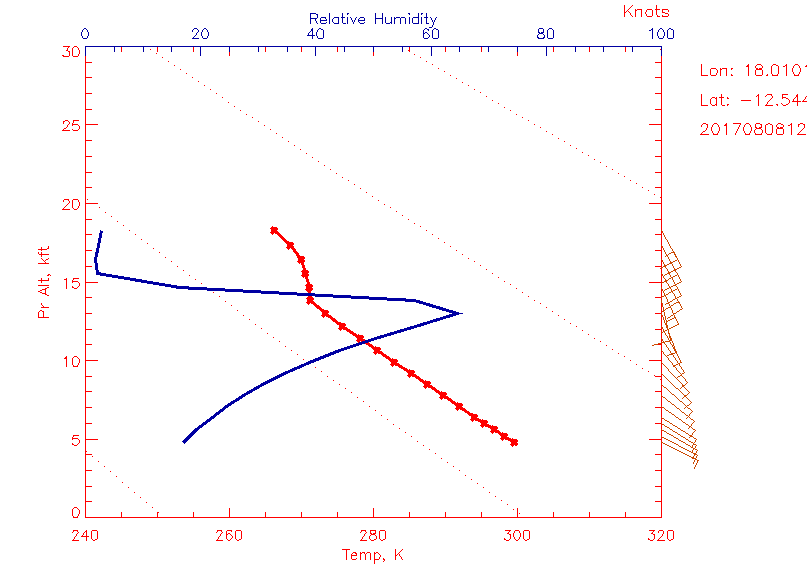 2017080812
RH
14 kft (600mb)
Temp
0 kft
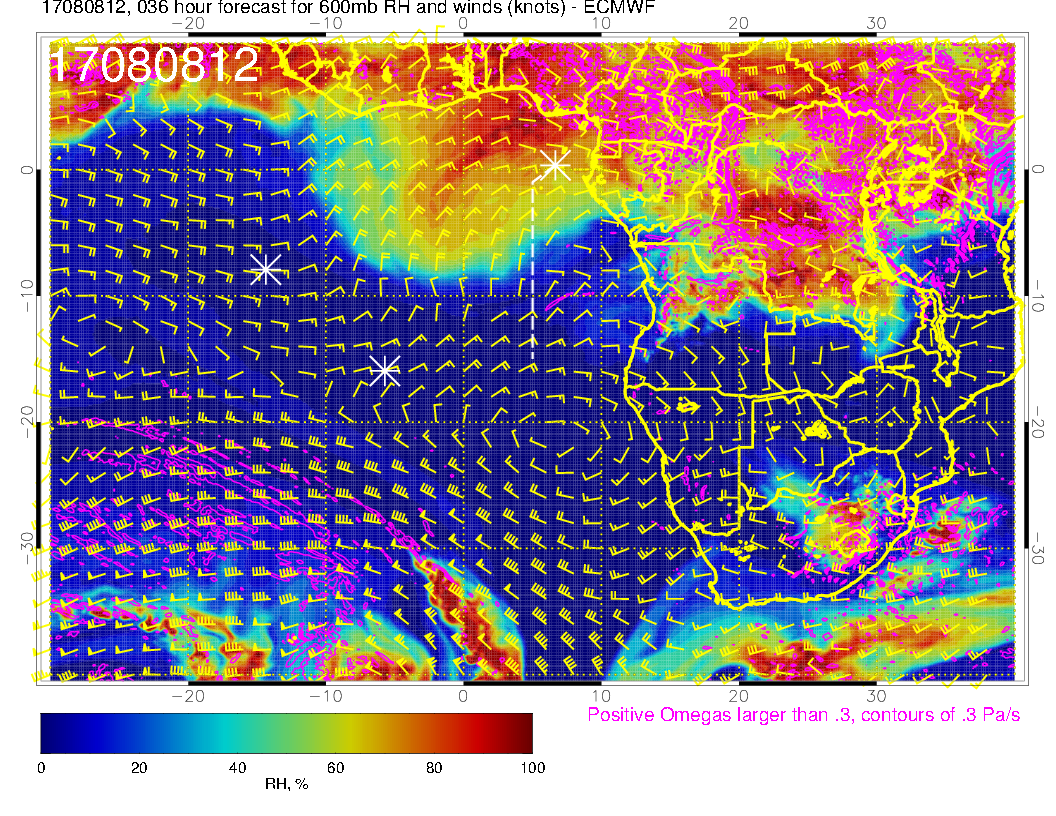 Two days earlier (tomorrow).  Sounding shows dry convection to near 600mb (dry adiabat, RH increasing as temperature decreases.  Can see “bubbling up” of moisture at 600mb at 12Z tomorrow.
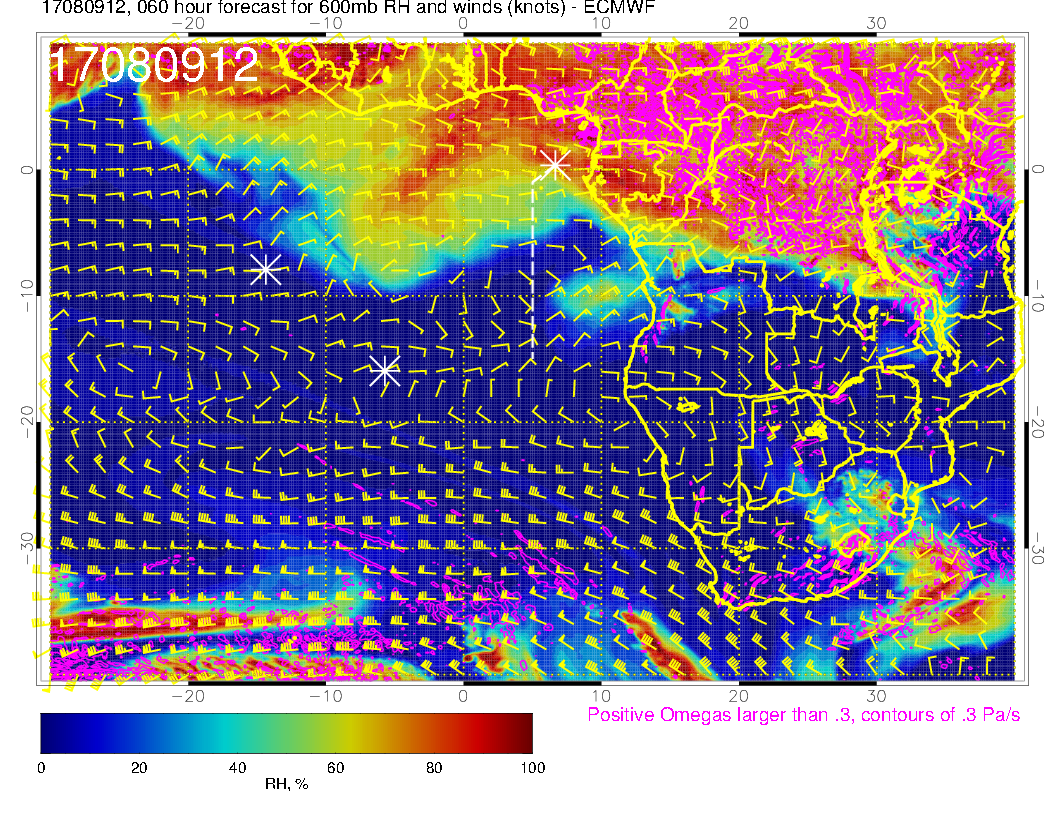 Wednesday (left) and Thursday (below) at 600mb
600m,b
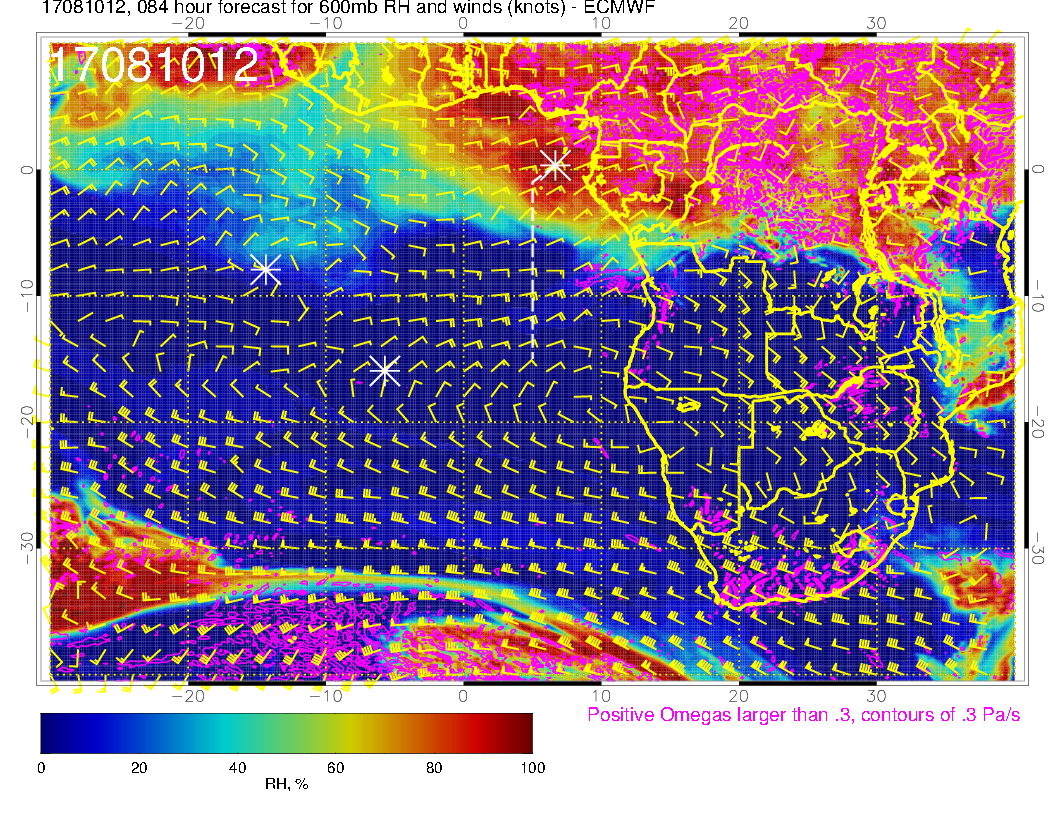 Wednesday (above), and Thursday (right).  It looks like blob of moisture mixed up on August 8 is moving offshore.  Descent (diabatic cooling) “removes” the moisture from the 600mb level.
600m,b
Thursday, 8/10 (routine flight)
Surface winds at TMS will be weaker than typical, possibly shifting to west on landing
Forecast for clouds is consistent with yesterday’s fcst. 
 Expect a gap in low cloud coverage at the north end
Low cloud tops, BL heights, cloud bases, and cloud fraction south of about 10S.
Cross winds at mid levels expected.
Some high clouds near north end of track
Pronounced outflow from continent from 1800 – 5000 meters.
Friday, 8/11 (contingency routine flight)
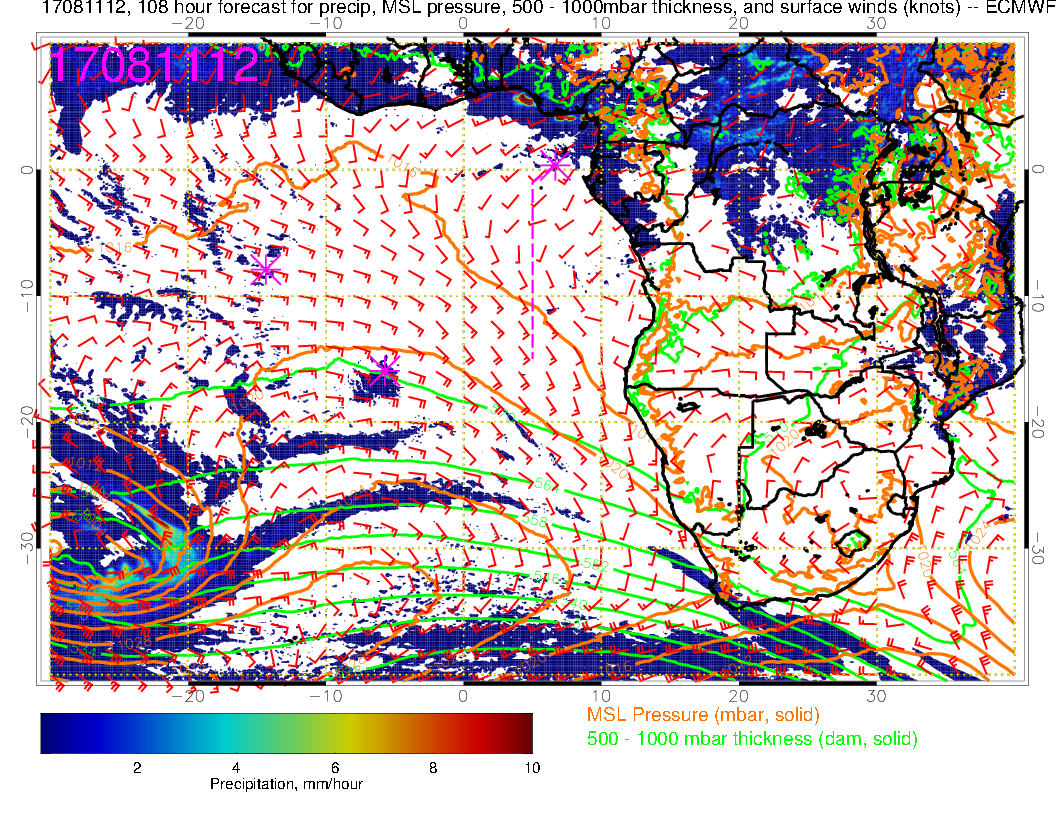 Surface Chart.  Another system marches in  near 30S, 20W.  Model forecasts convection near Nigerian coast.  Flow angle at Sao Tome becomes less westerly.
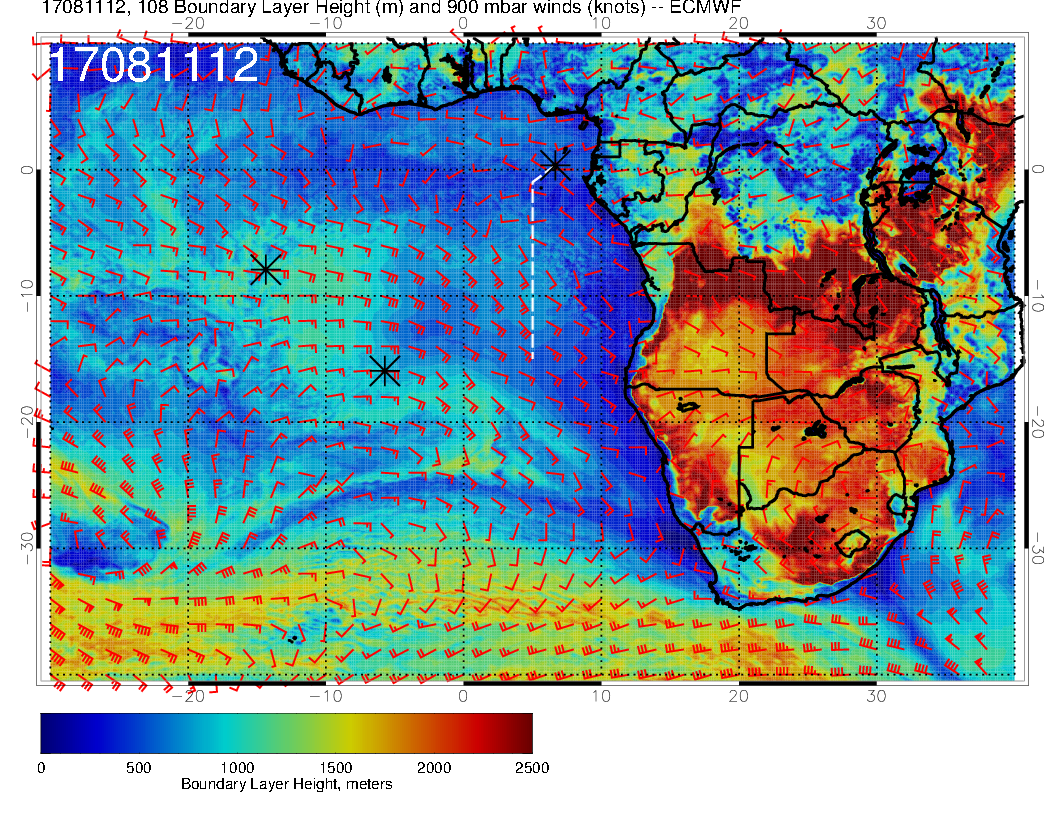 FRIDAY
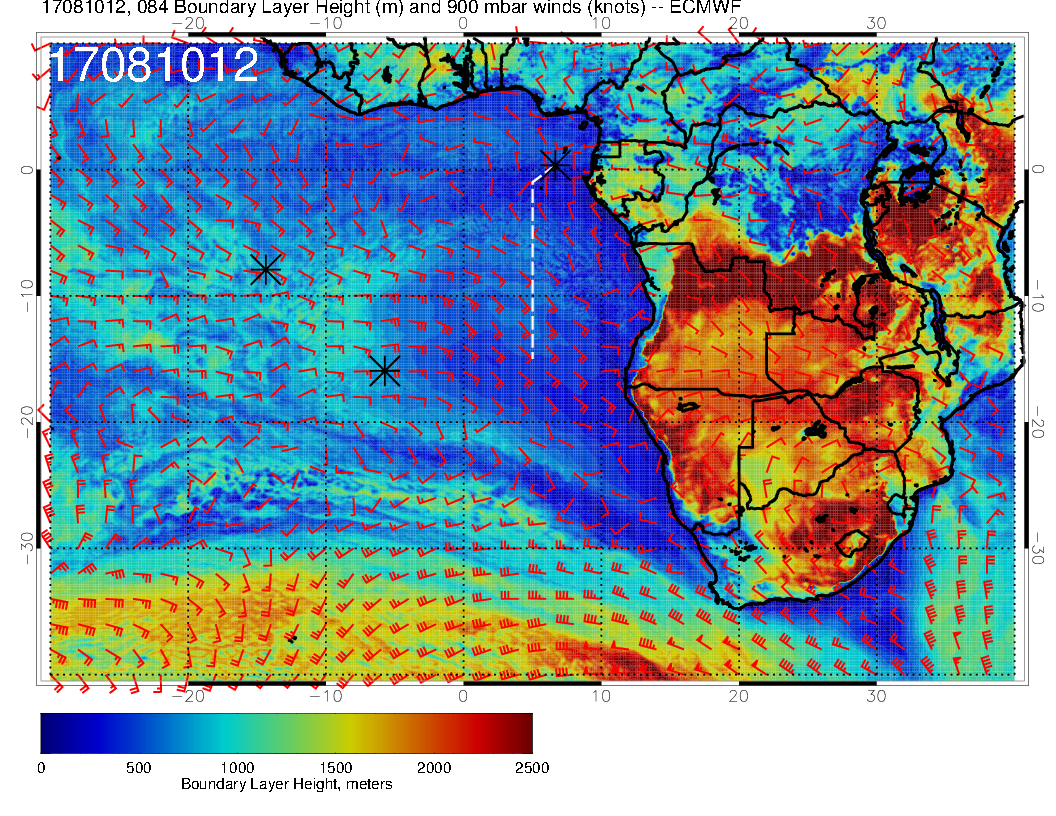 Boundary Layer heights for Friday and Thursday.  BL heights are rising from Thursday’s depressed values
THURSDAY
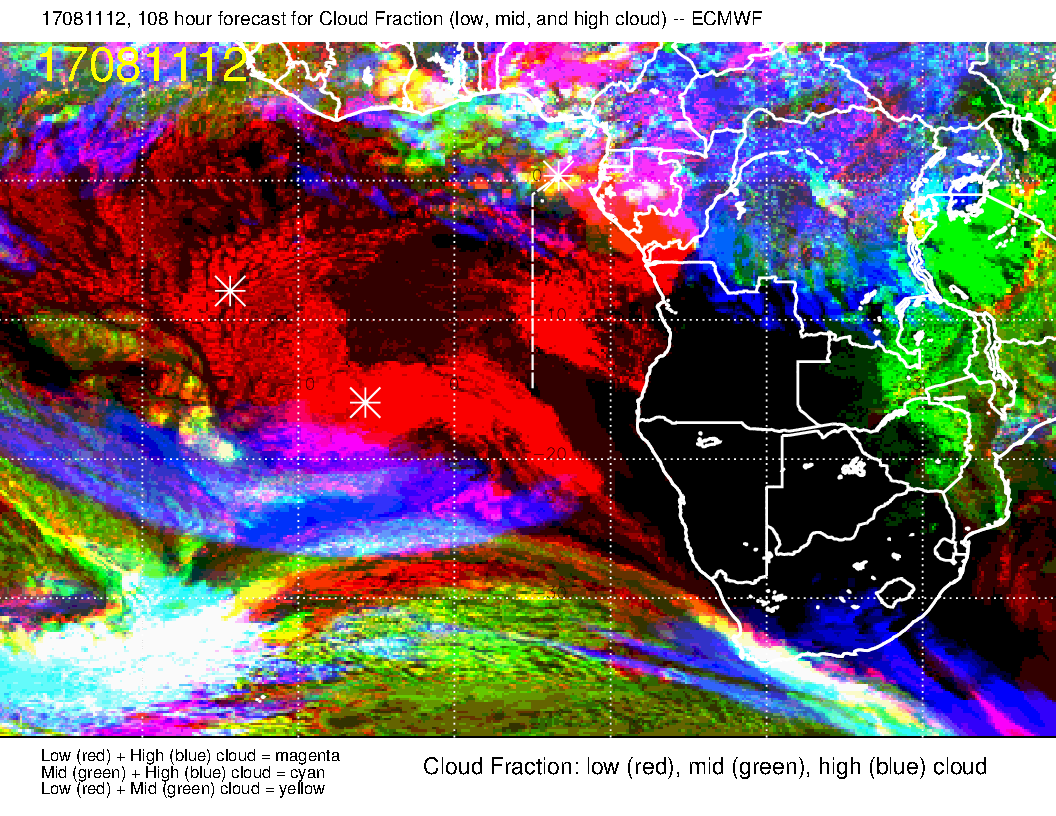 ECMWF
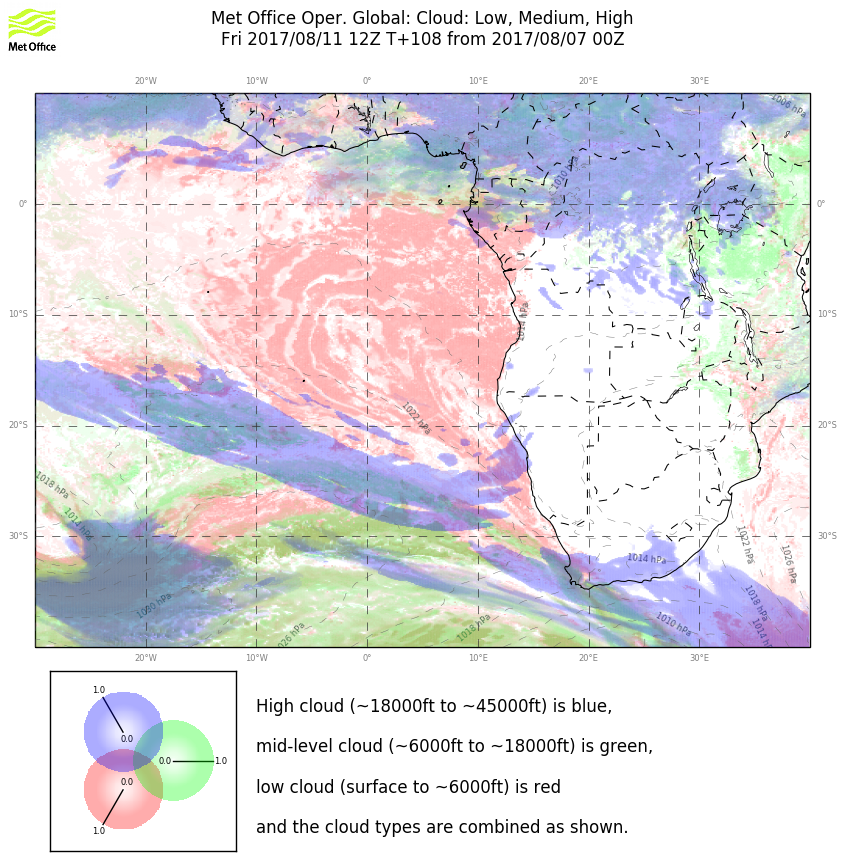 Sharp differences in the low cloud forecast for this day.   My assessment.  UKMO seems to put stuff everywhere, EC clears out too much.  Along routine track, situation appears very similar to Thursday’s forecast.
For high cloud, I think EC overdoes it, and expect UKMO forecast to prevail (based on experience).
UKMO
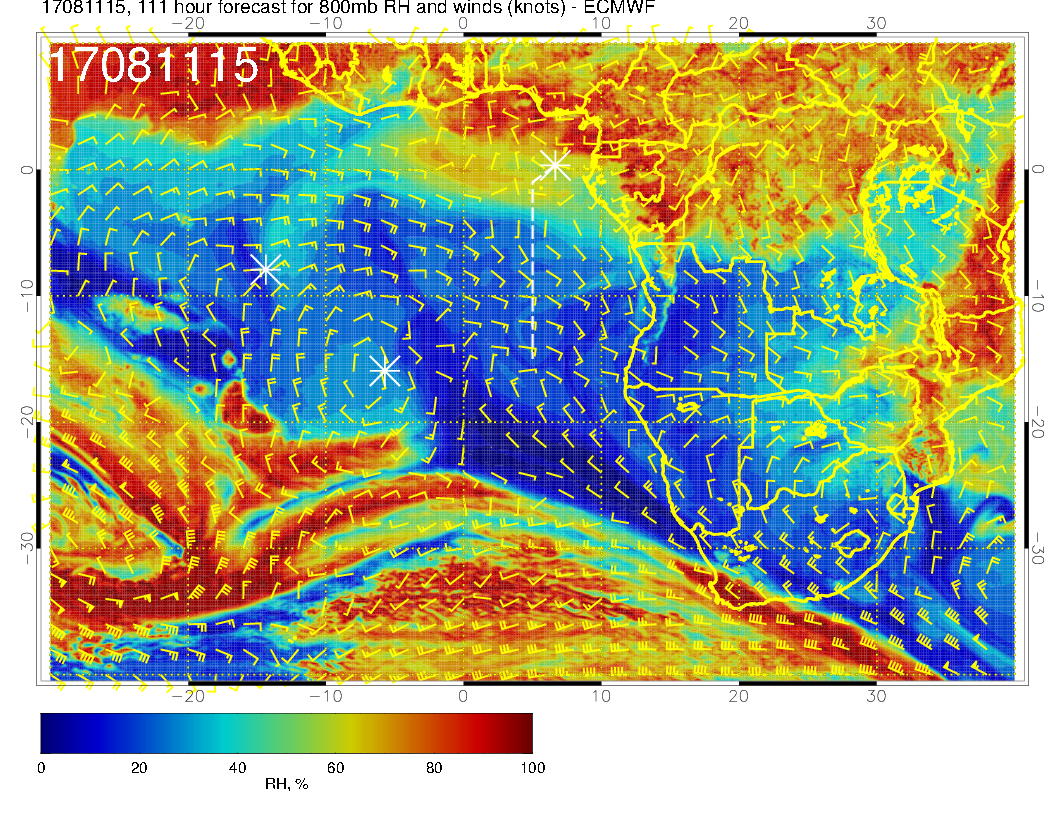 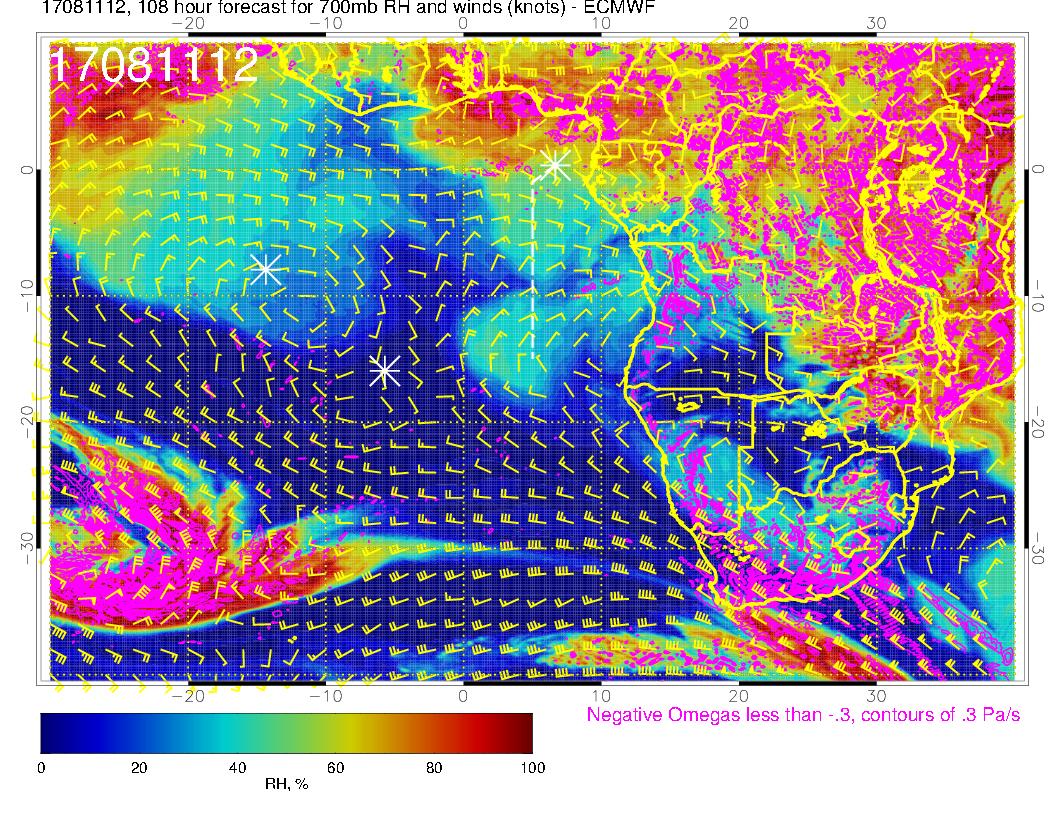 800 mb
700mb
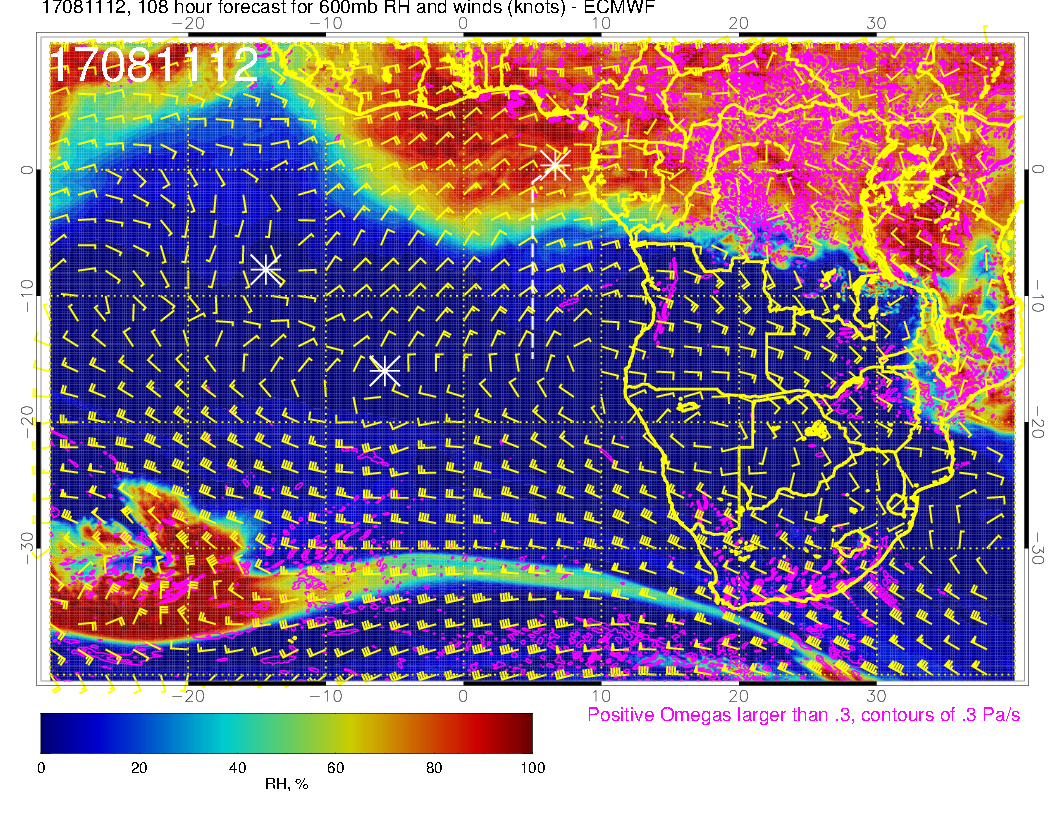 Again, basic outflow pattern at all three levels holds, with moist layer at 700mb.  600mb anticyclone is slightly south of its August mean
600mb
Friday, 8/11 (contingency routine flight)
Surface winds at TMS will start shifting back to SW.
 Substantial model disagreement for low and high clouds.
But, actually expect a similar low cloud structure to August 10 along routine track. 
Fewer high clouds along north end than August 10 (go with UKMO forecast on this).
Pronounced outflow from continent from 1800 – 5000 meters.  Similar pattern as August 10.